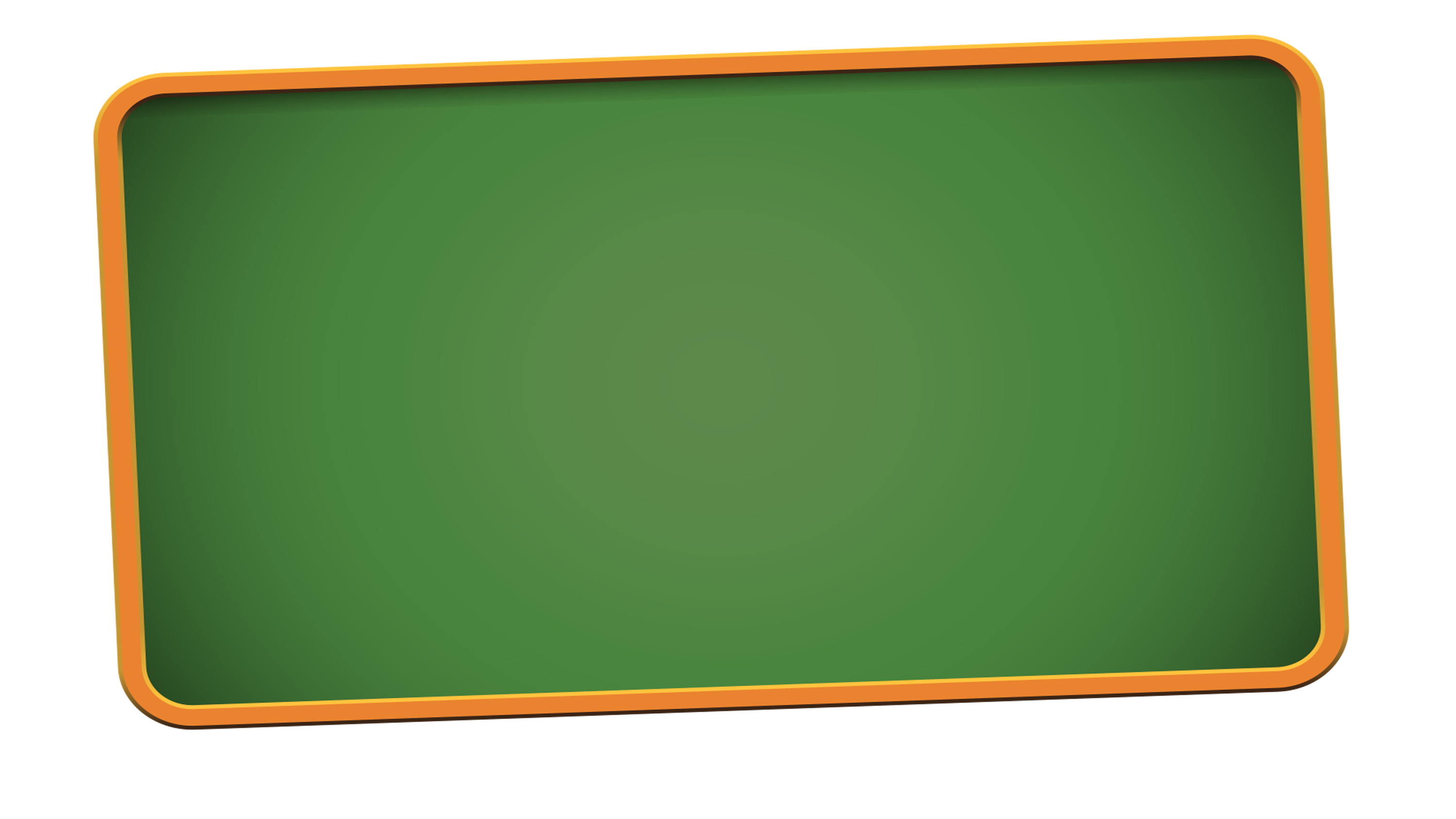 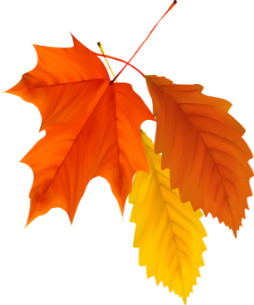 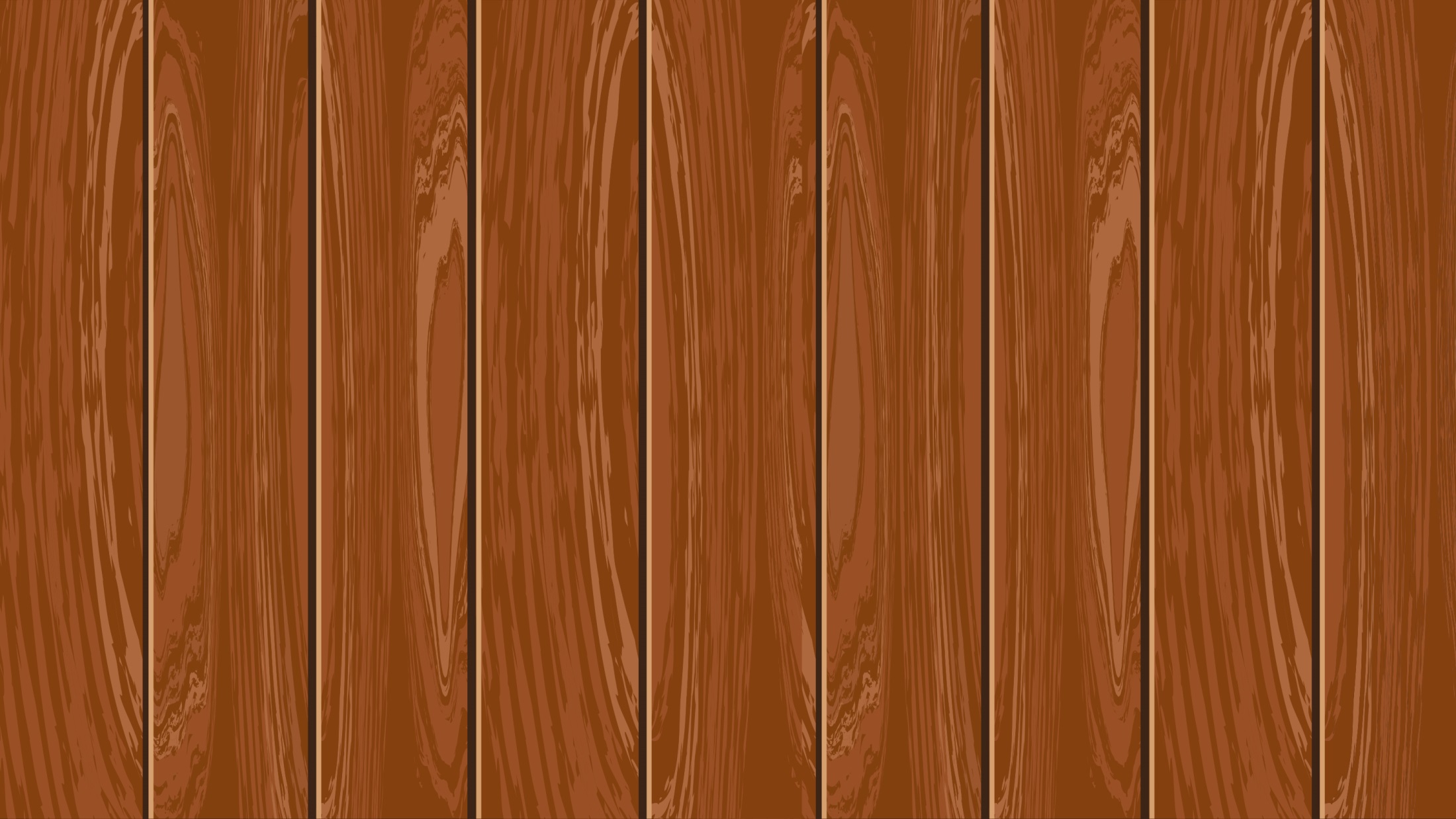 CHÀO MỪNG QUÝ THẦY CÔ 
ĐẾN DỰ GIỜ:
 Môn: ÂM NHẠC 6


         Giáo viên: Nguyễn Thị Nhung
         Trường: THCS Tân Triều
	 Lớp:6A1
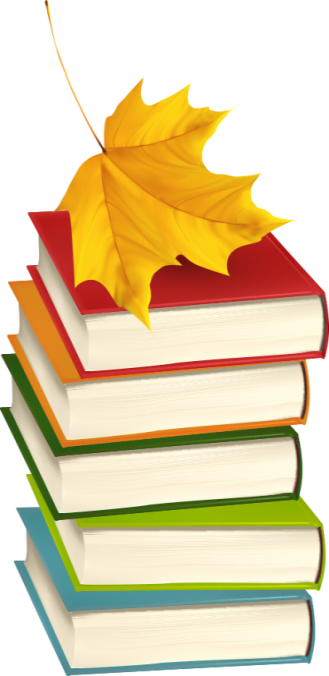 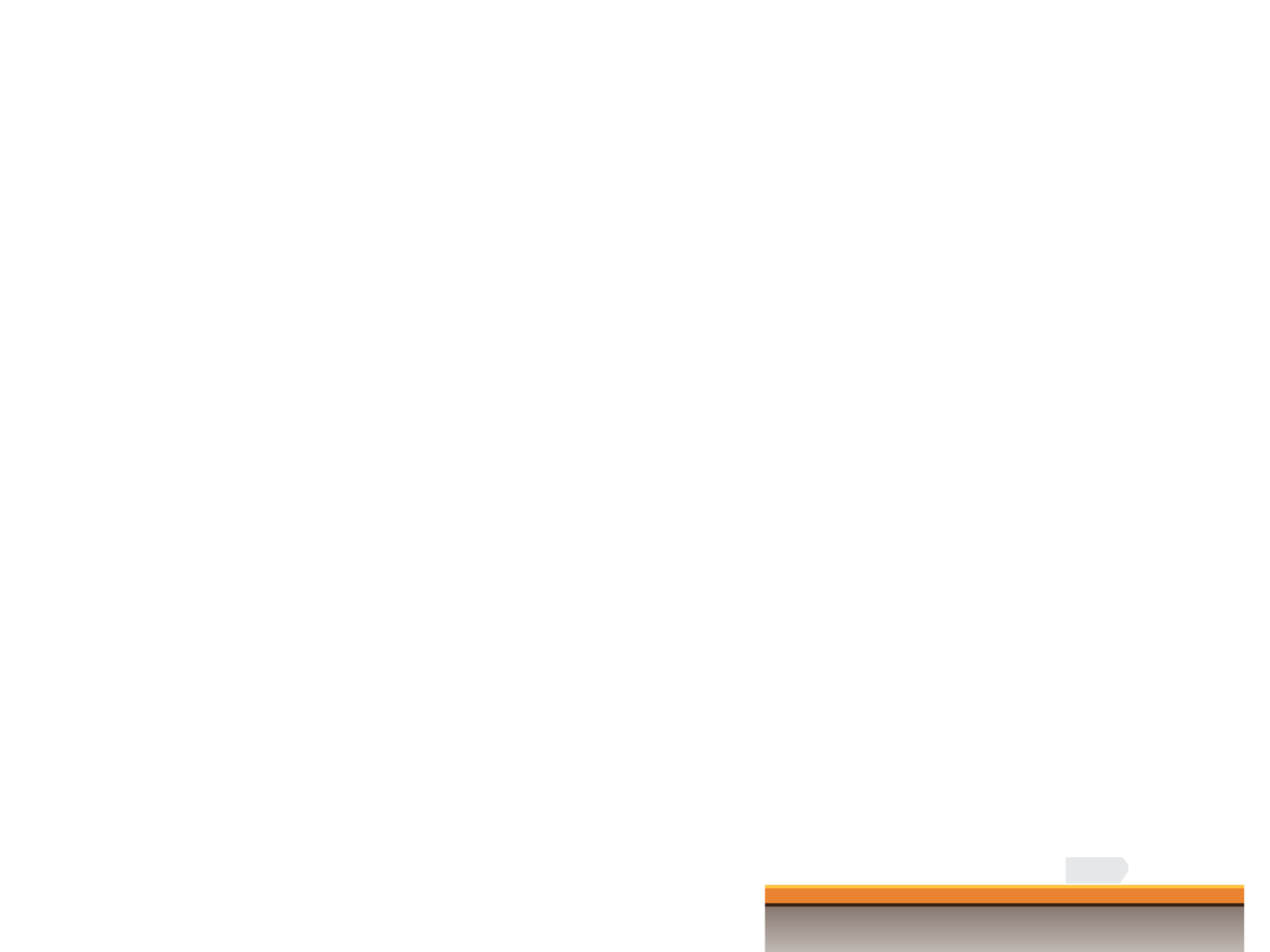 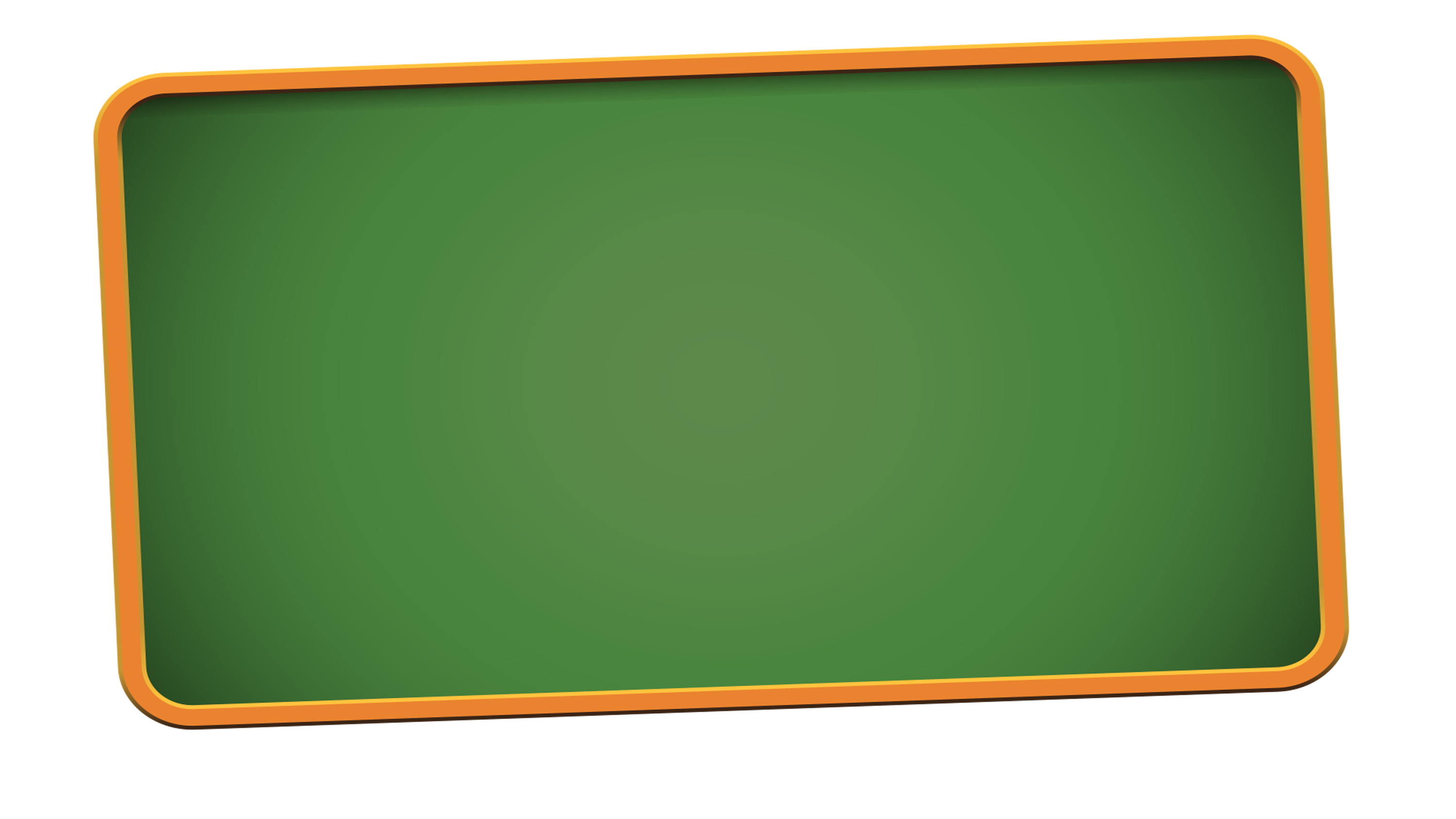 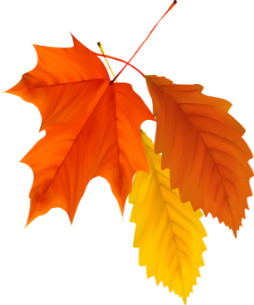 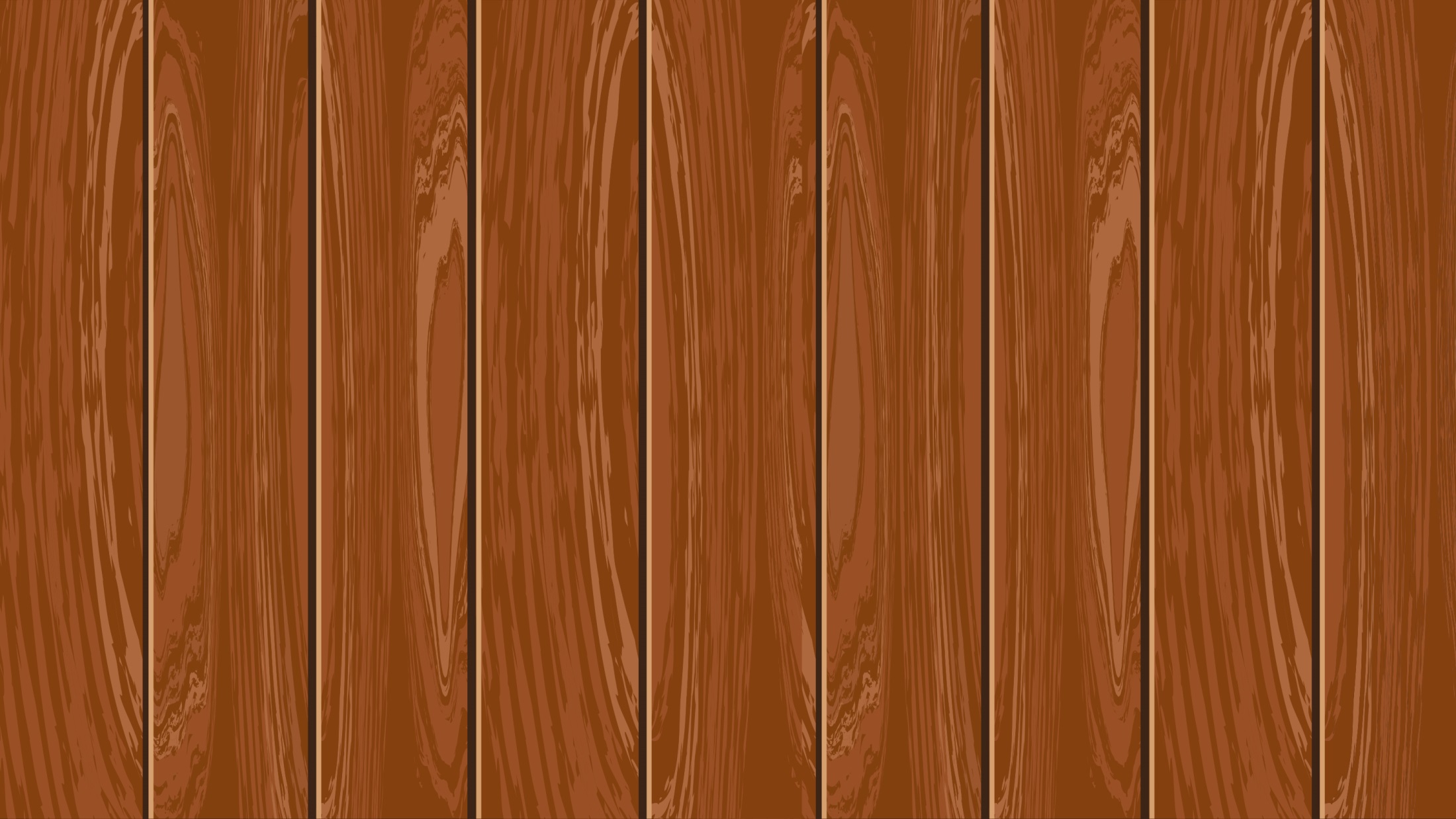 CHỦ ĐỀ 7: 
   HÒA BÌNH
Tiết 31:
Ôn tập: Bài đọc nhạc số 7
Ôn tập bài hòa tấu và bài tập tiết tấu
Ôn tập bài hát: “Ước mơ xanh”
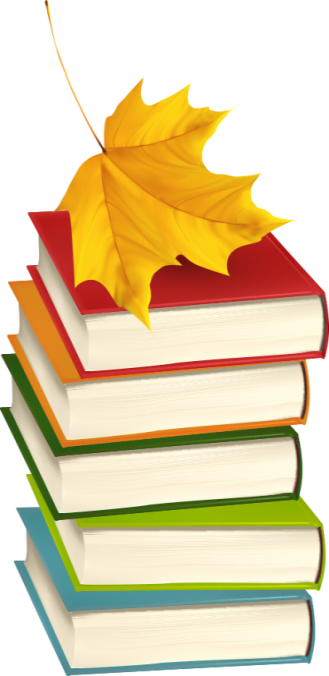 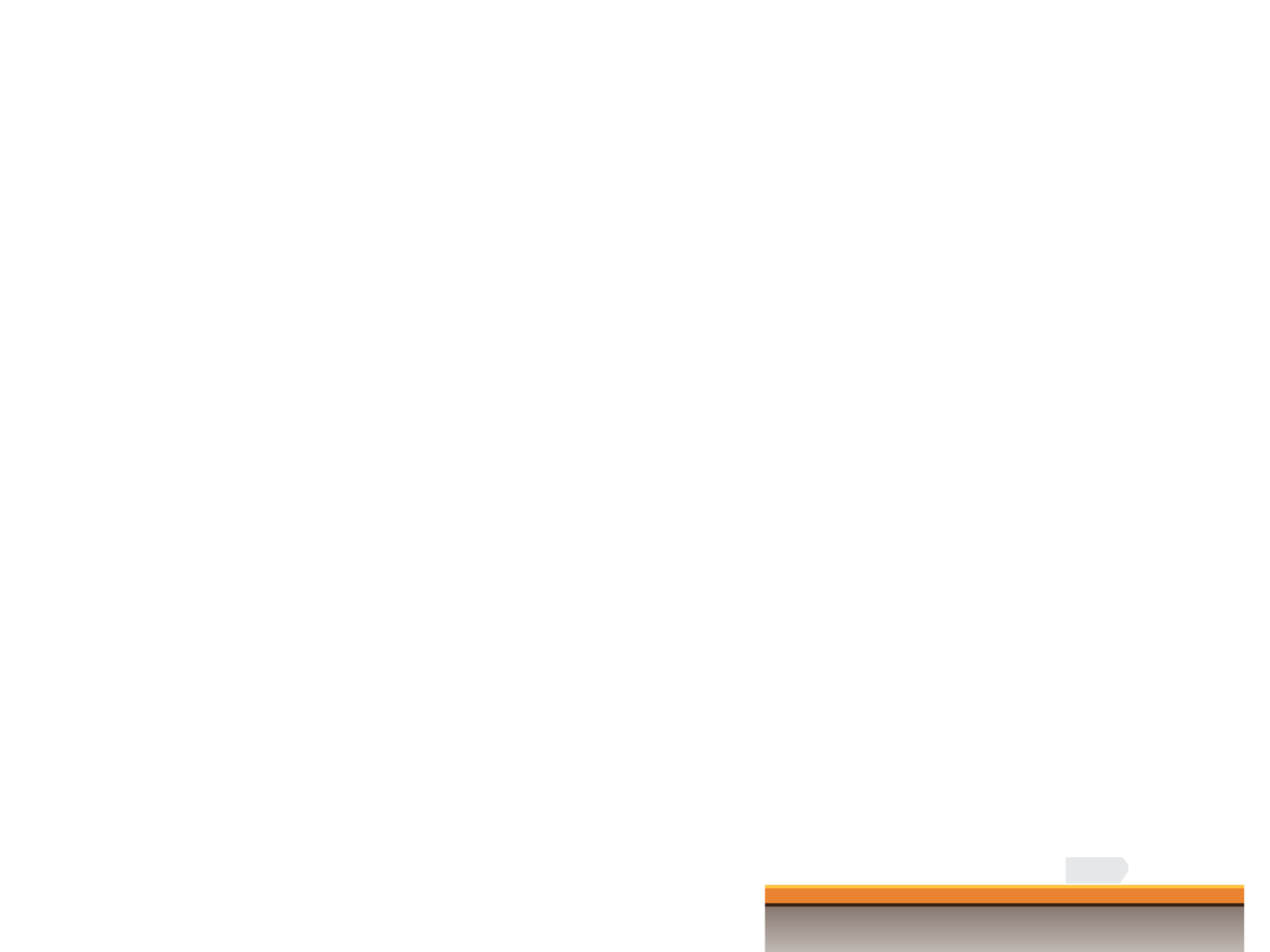 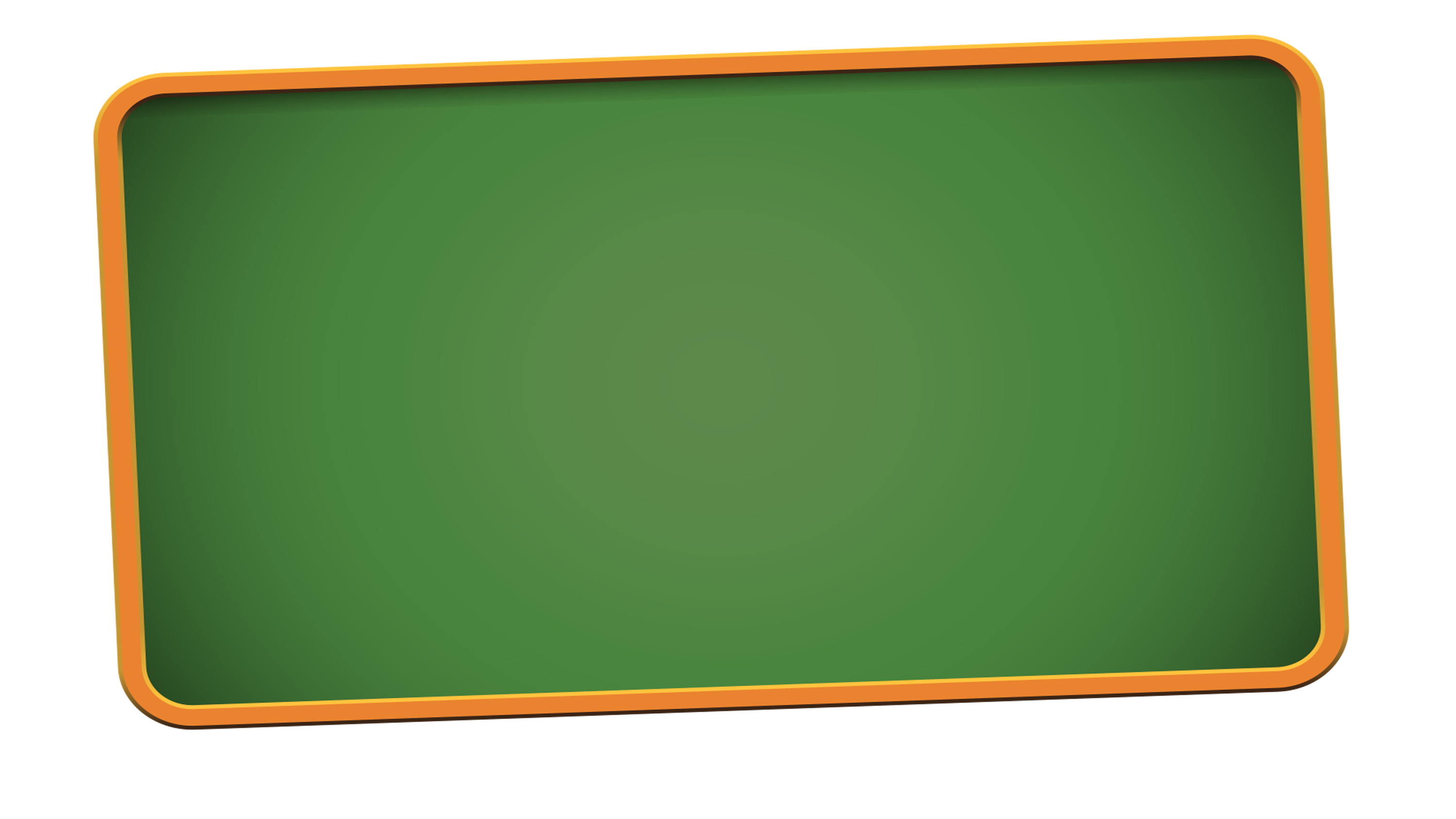 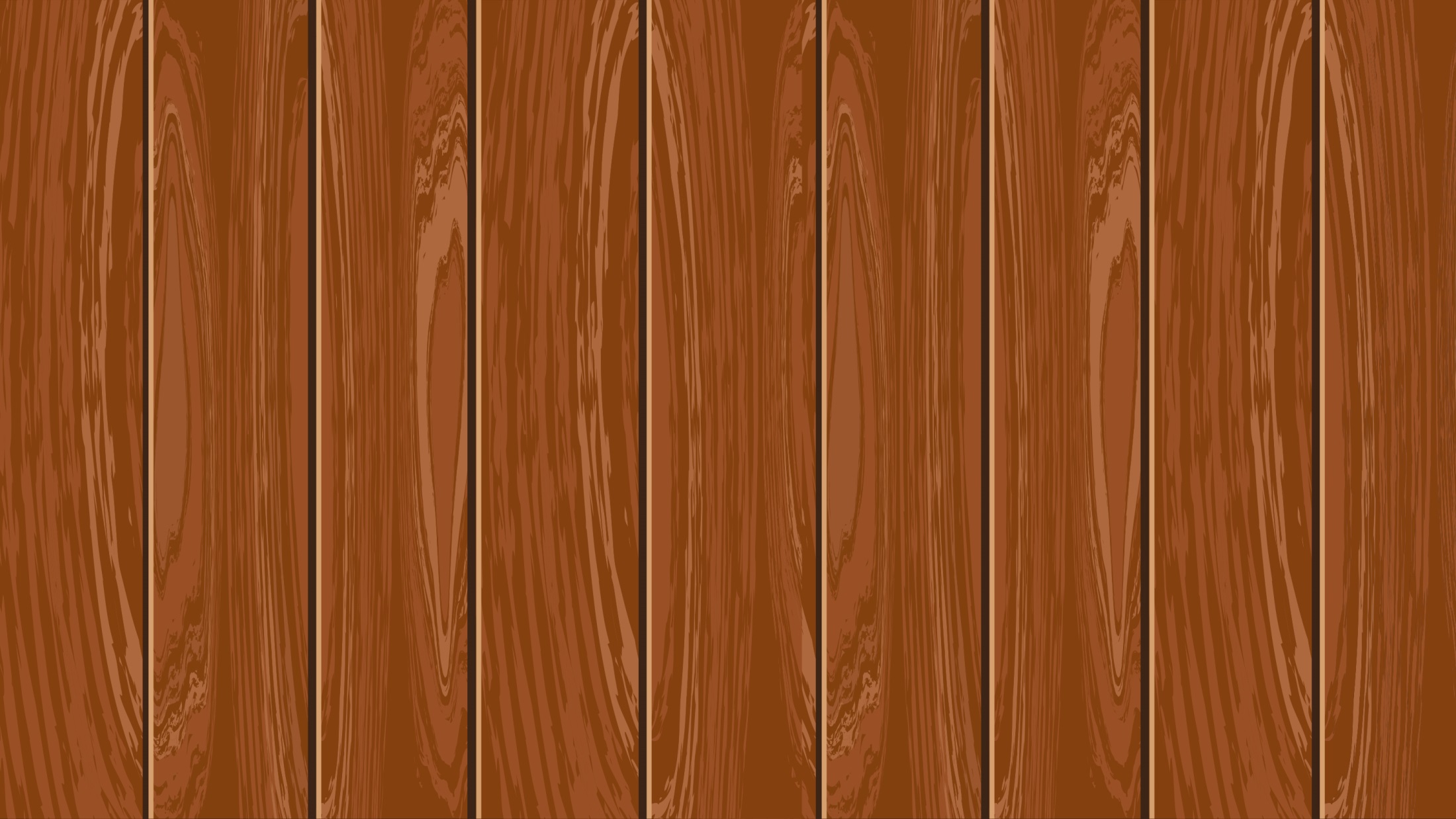 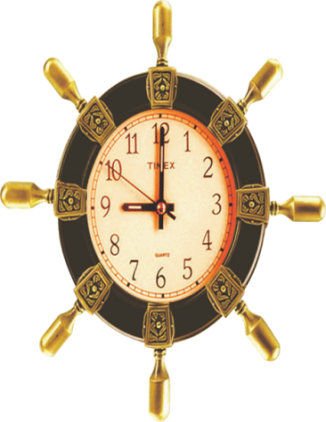 TRÒ CHƠI KHỞI ĐỘNG
TRẢ LỜI CÁC CÂU HỎI SAU
Bài hát “Ước mơ xanh” do ai sáng tác?
Trong câu hát vừa rồi có bao nhiêu chữ “ca”?
Nghe đoạn  nhạc sau
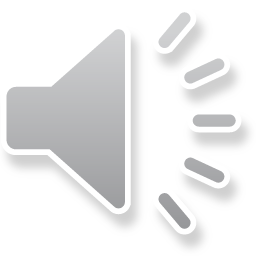 Điền từ còn thiếu vào câu hát sau?
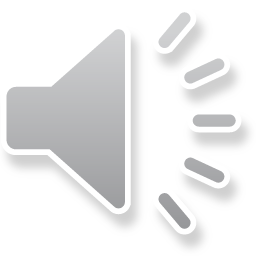 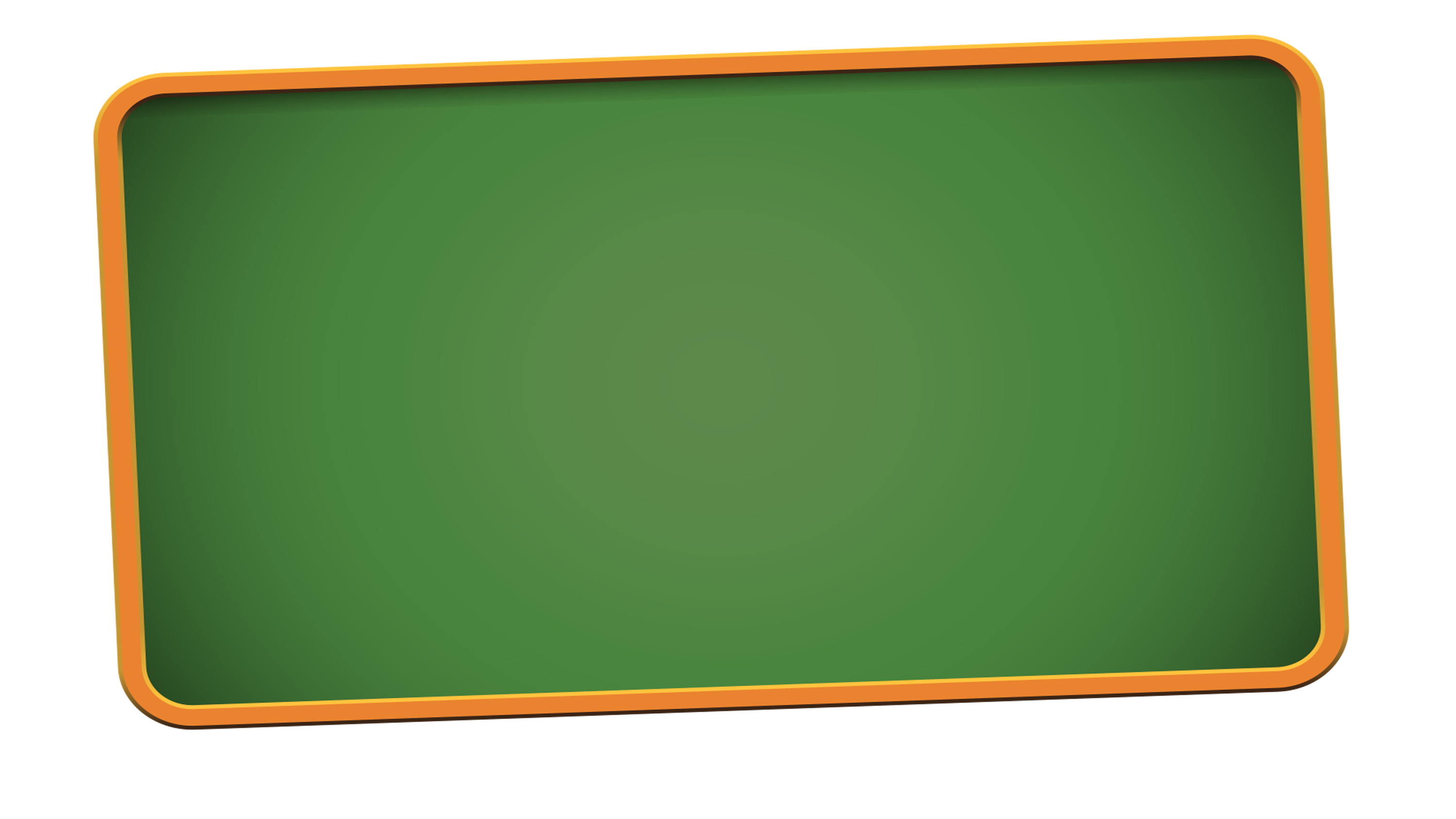 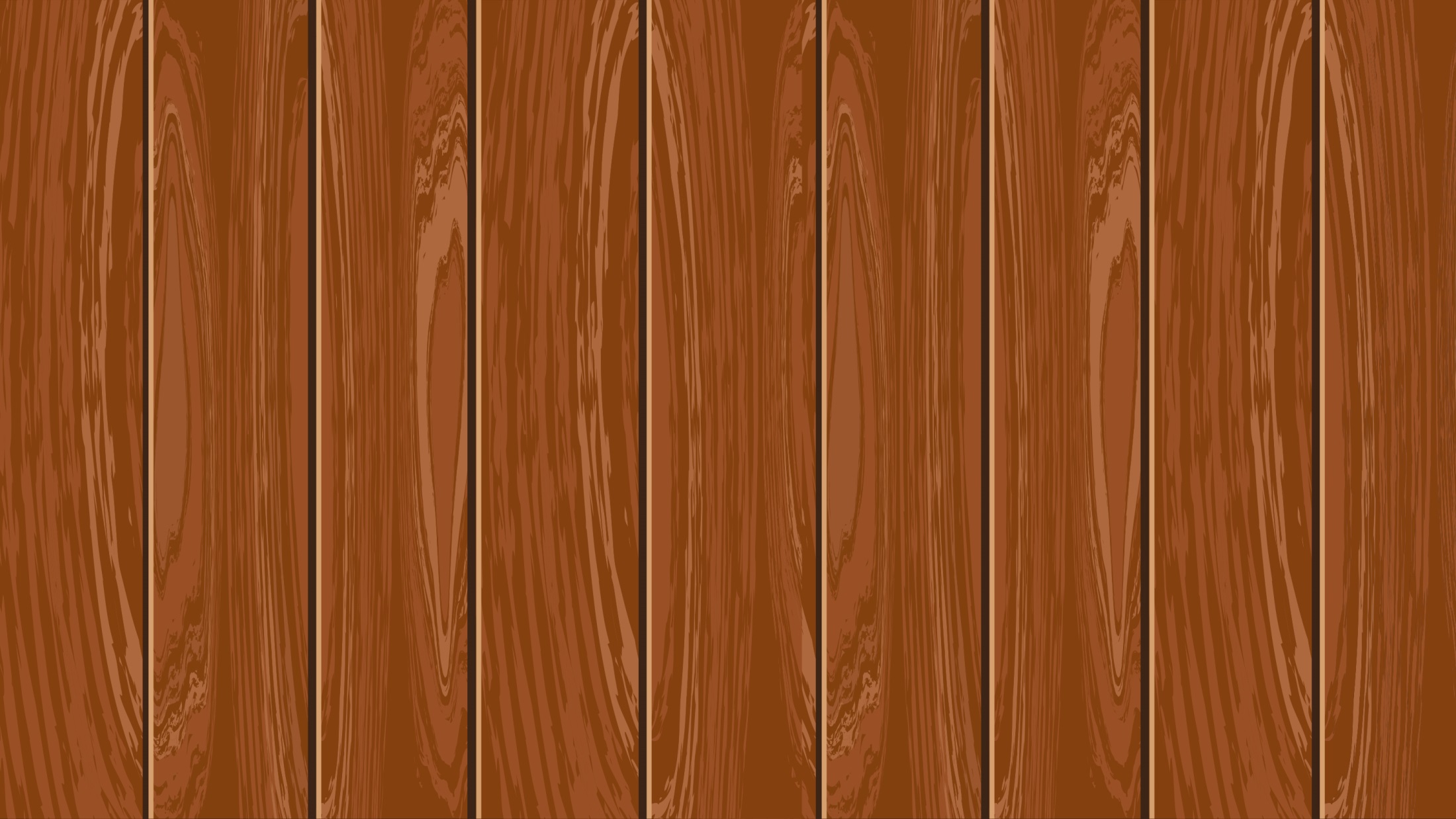 I. ÔN TẬP BÀI ĐỌC NHẠC SỐ 7
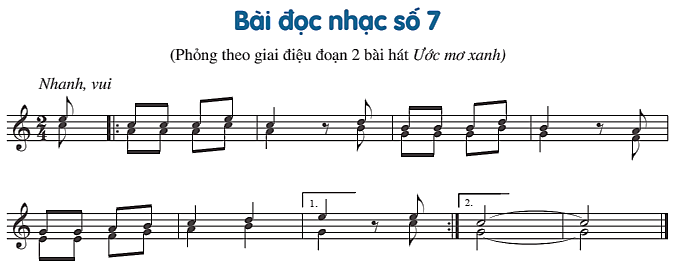 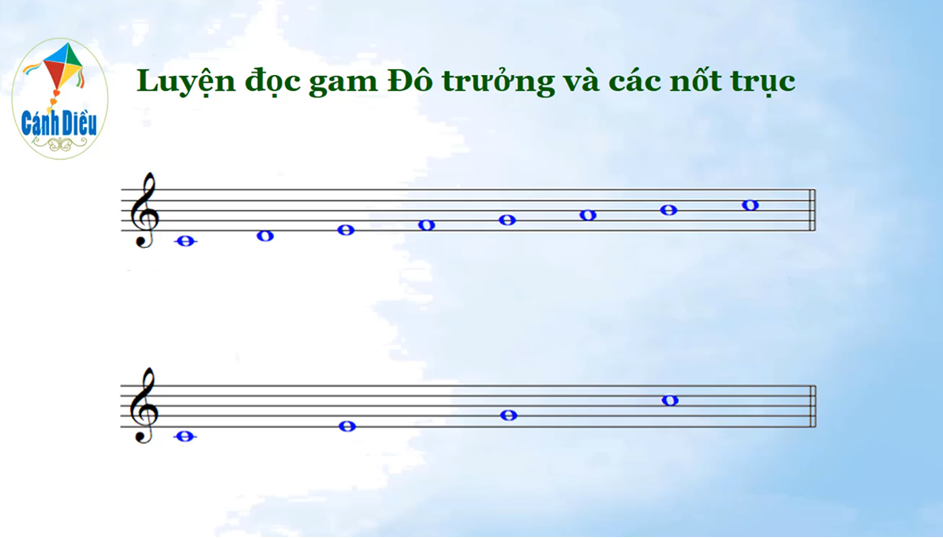 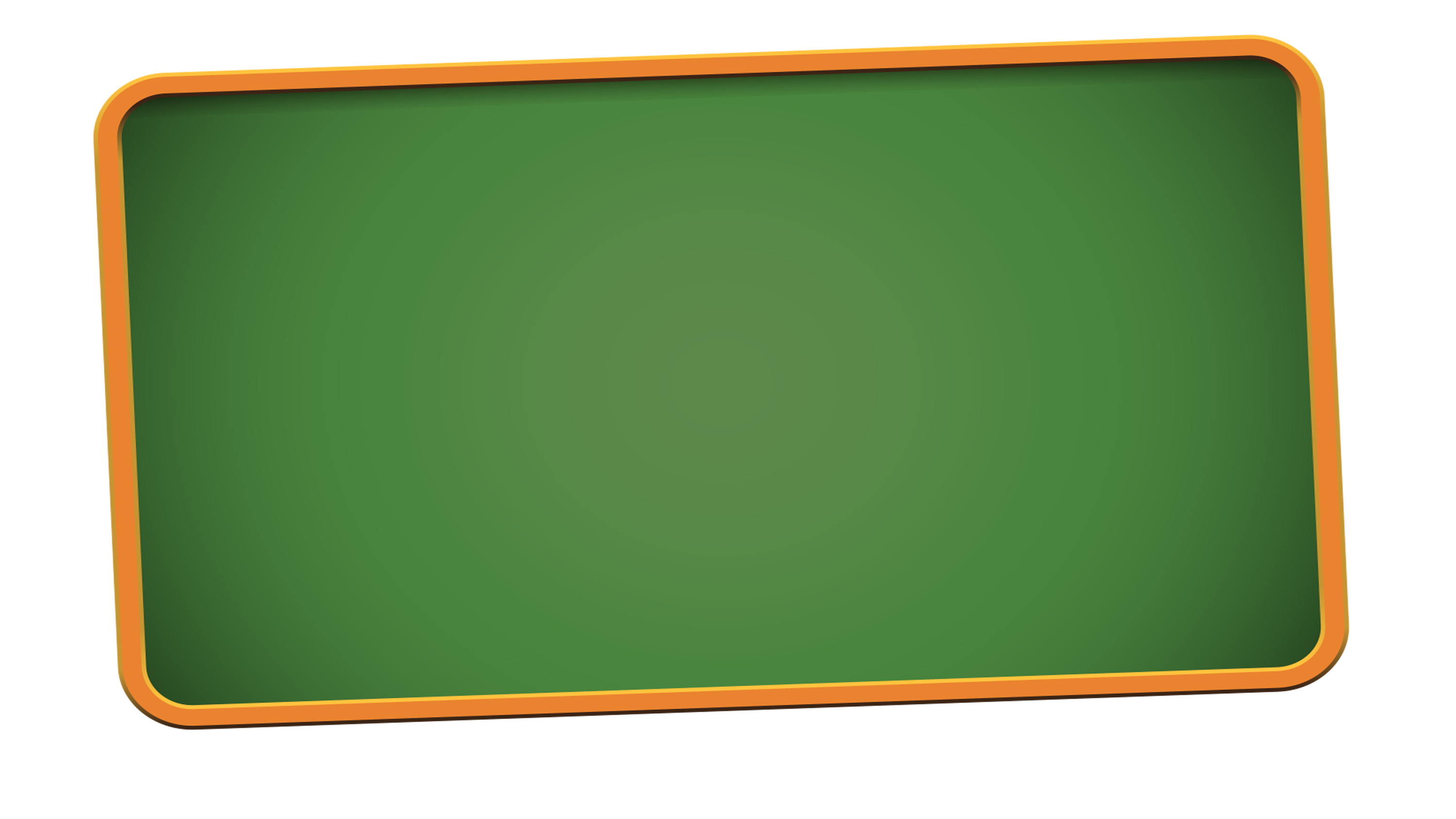 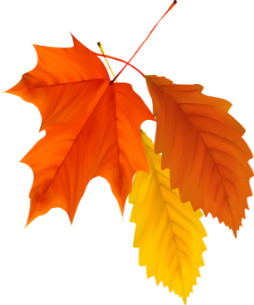 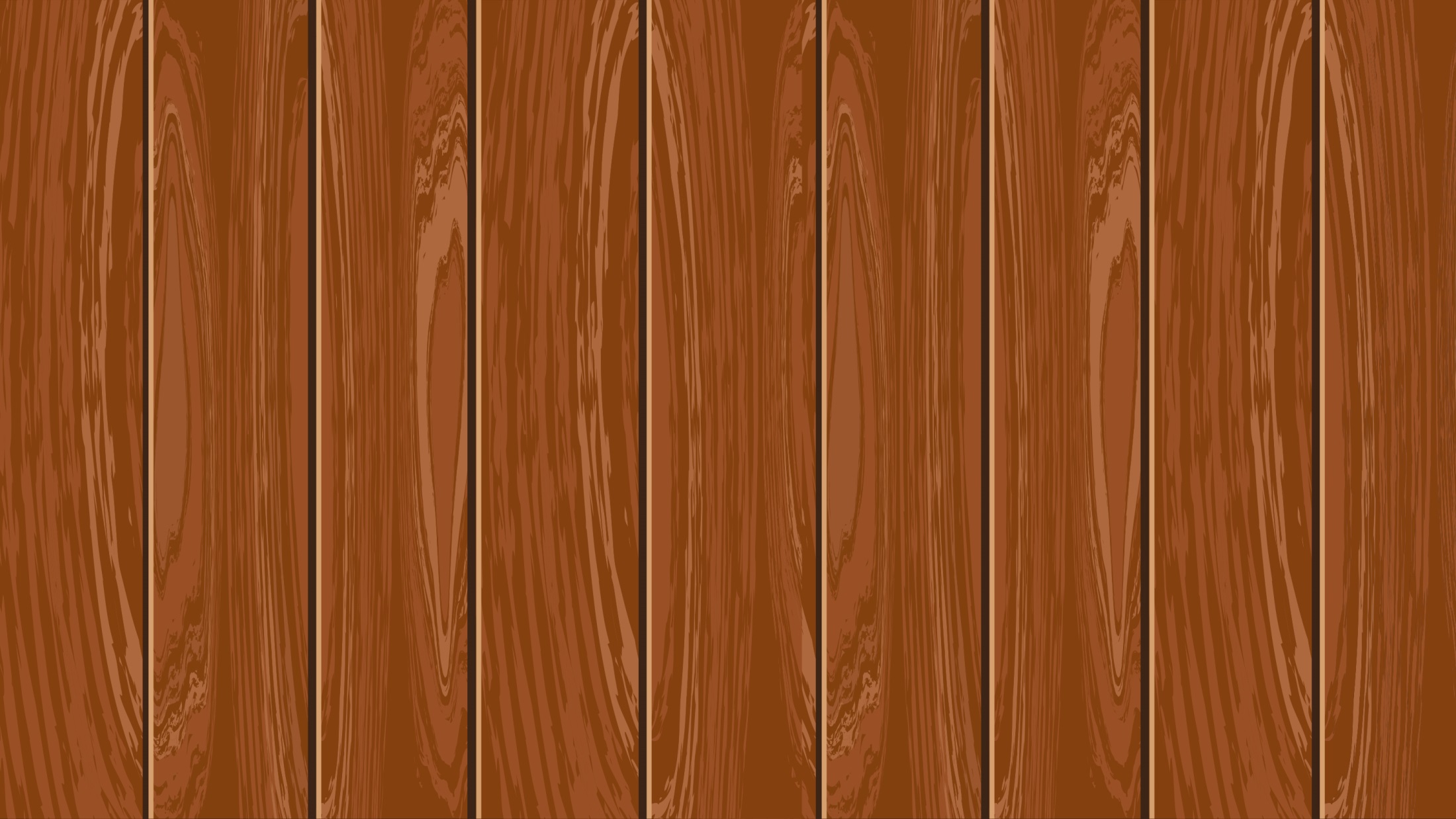 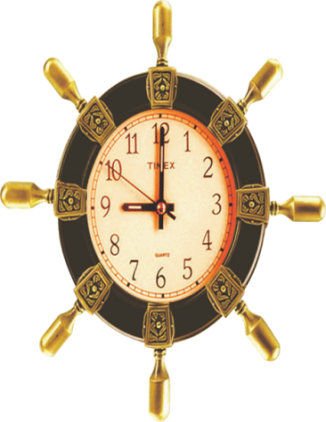 ĐOÁN TÊN NỐT NHẠC
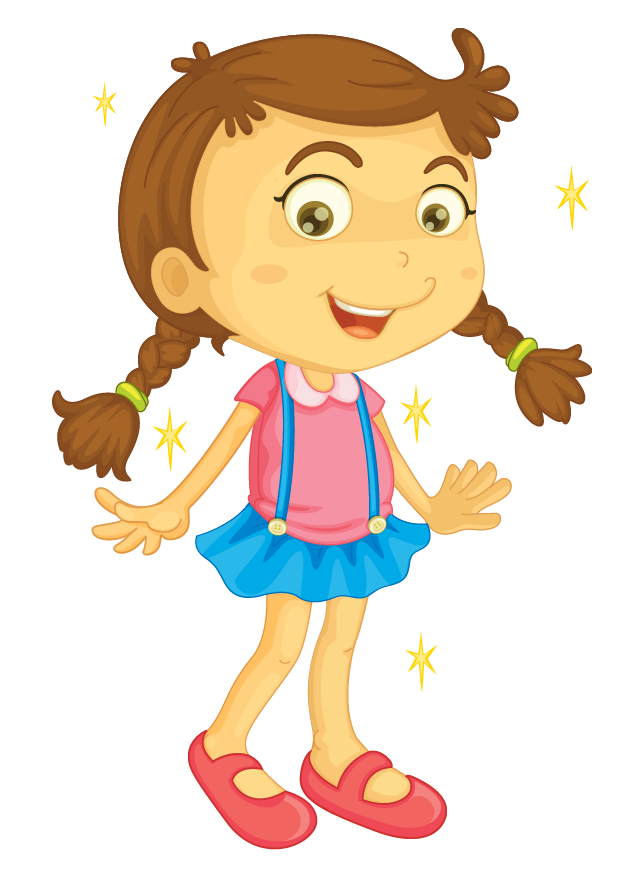 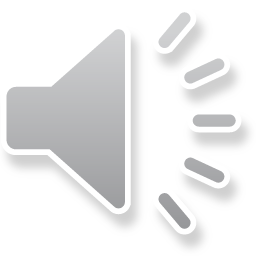 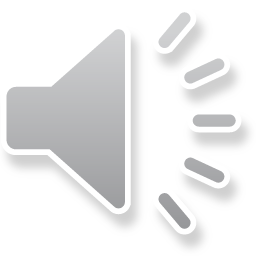 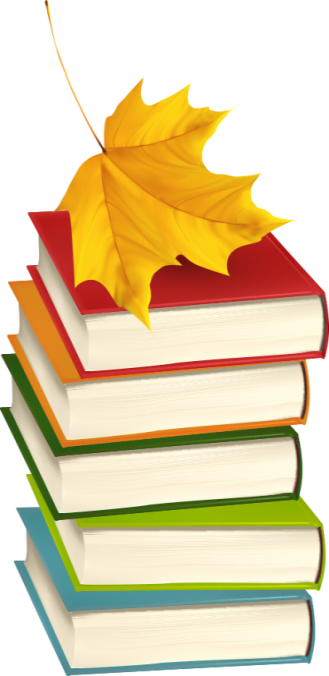 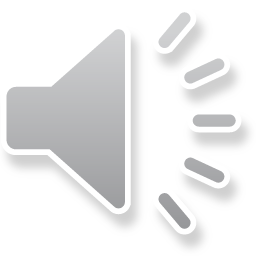 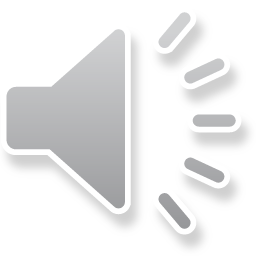 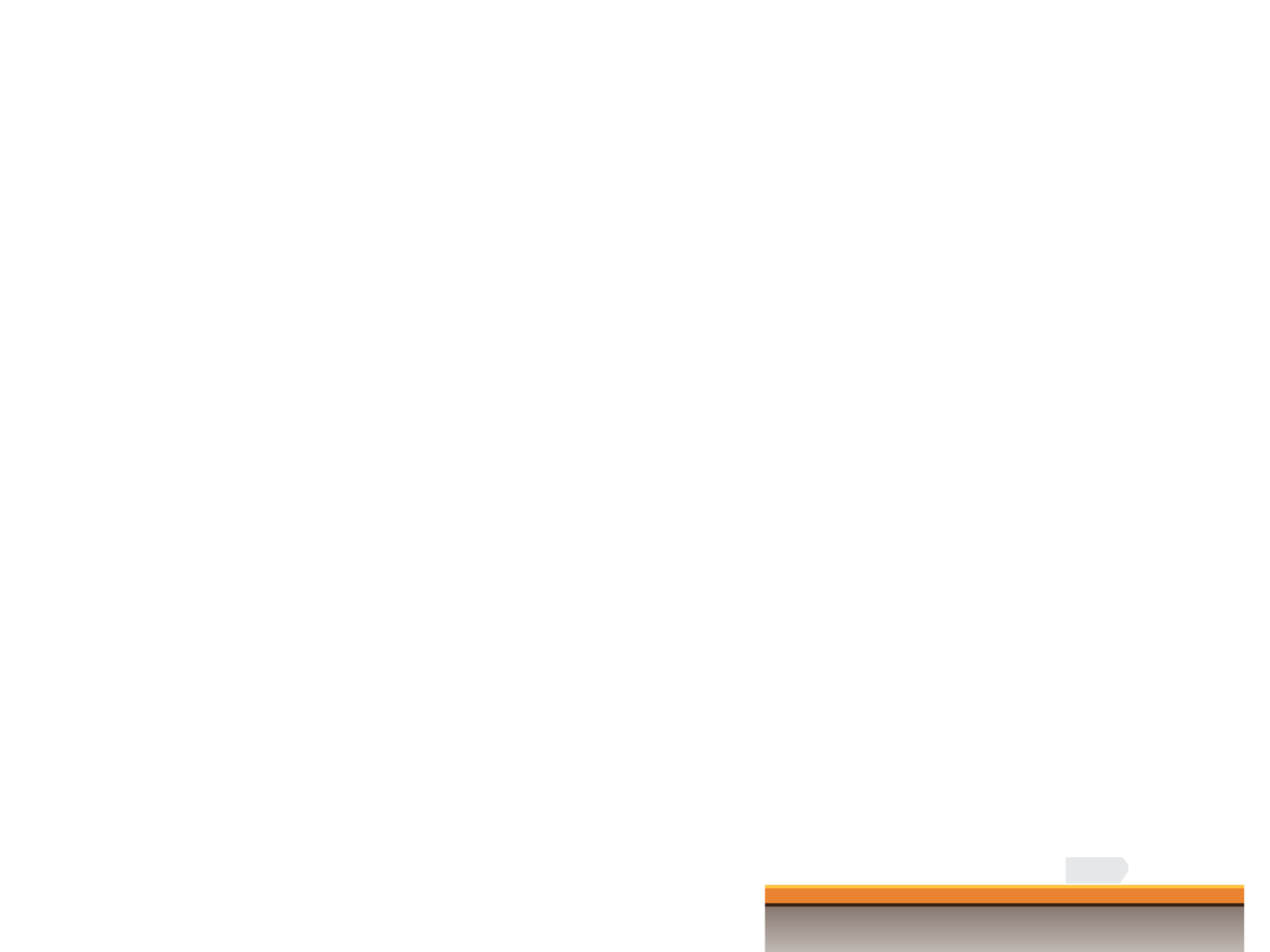 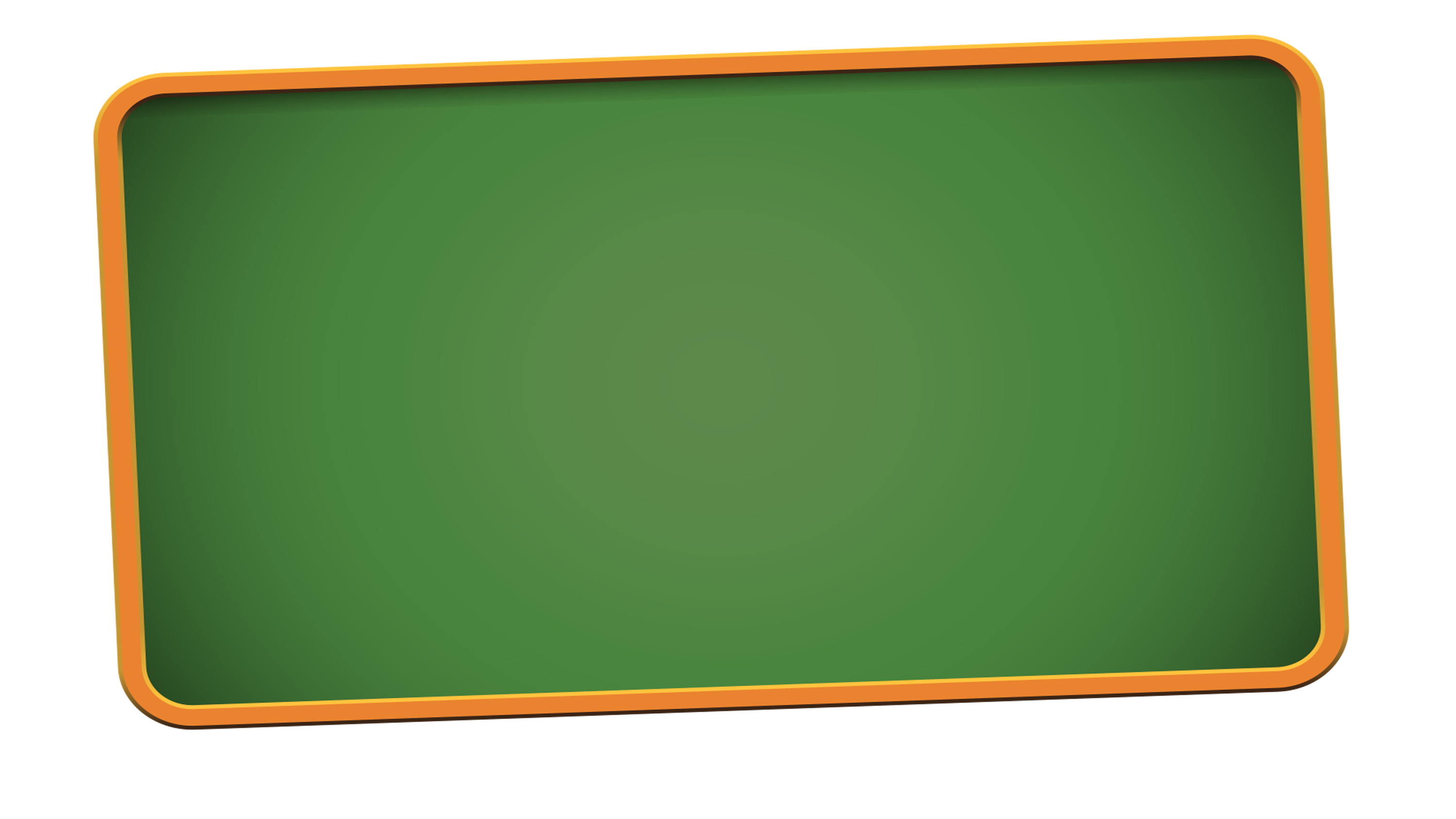 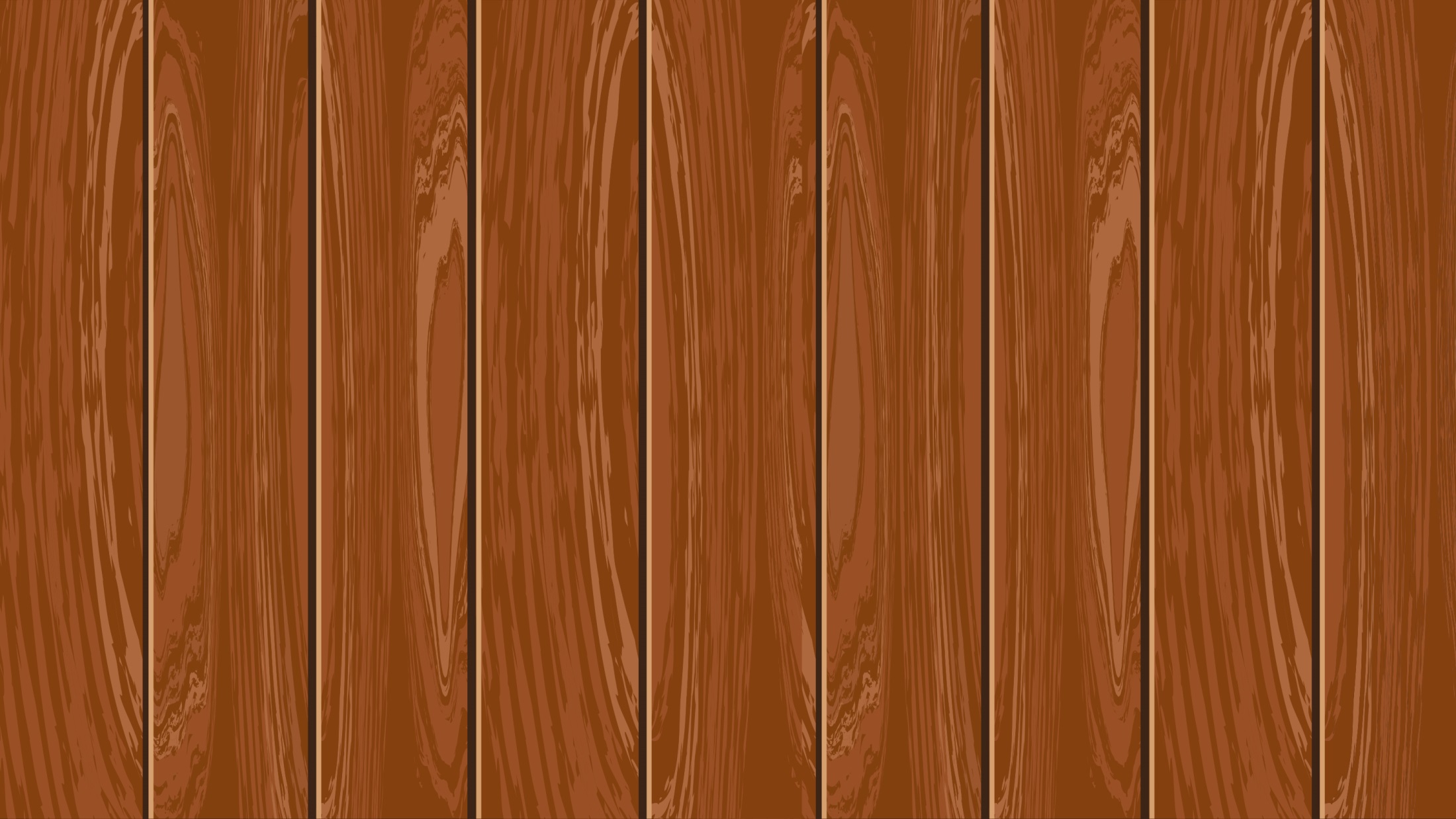 II. ÔN TẬP BÀI TẬP HÒA TẤU VÀ 
BÀI TẬP TIẾT TẤU
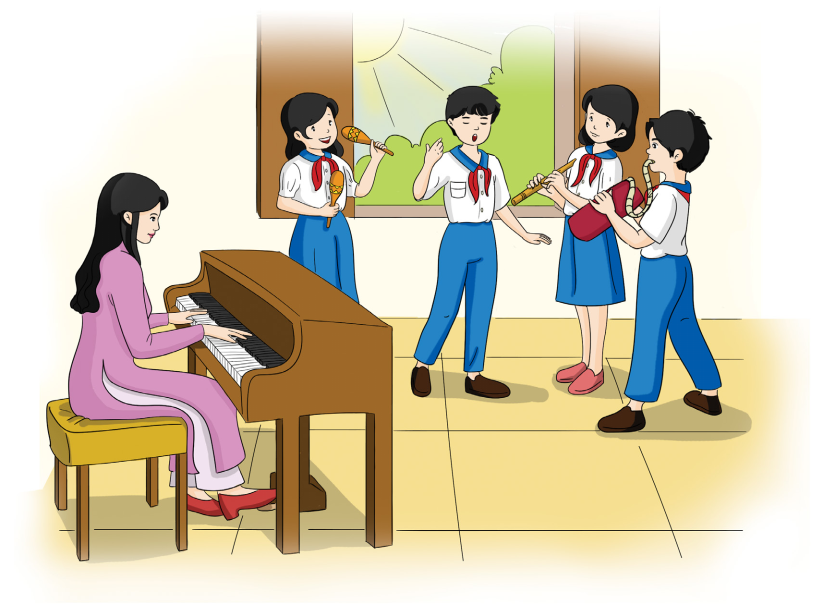 HÒA TẤU
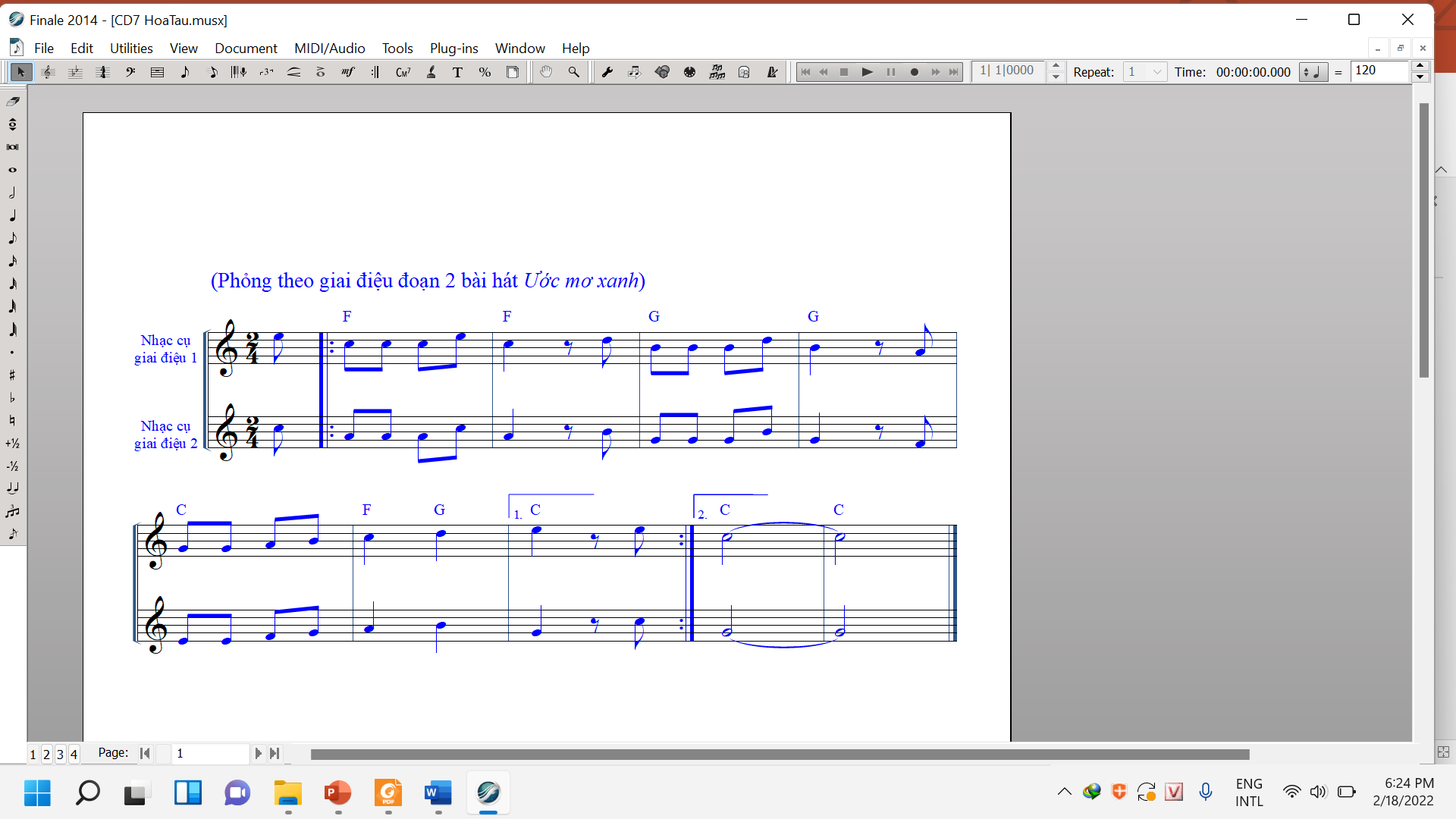 BÈ KÈN PHÍM 1
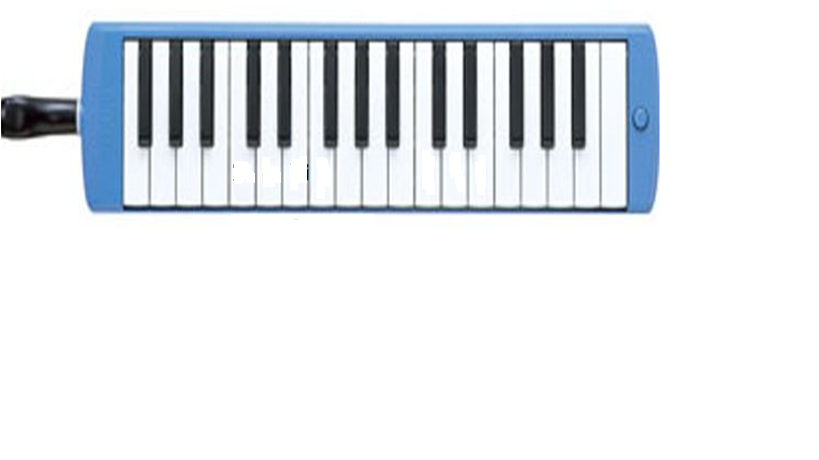 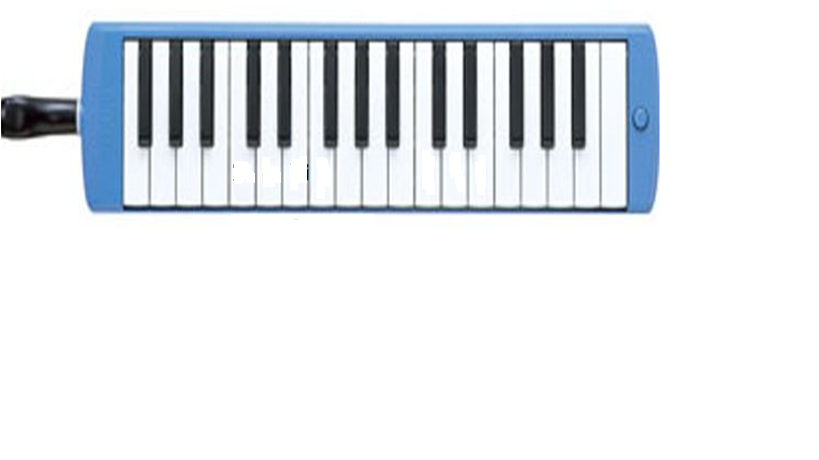 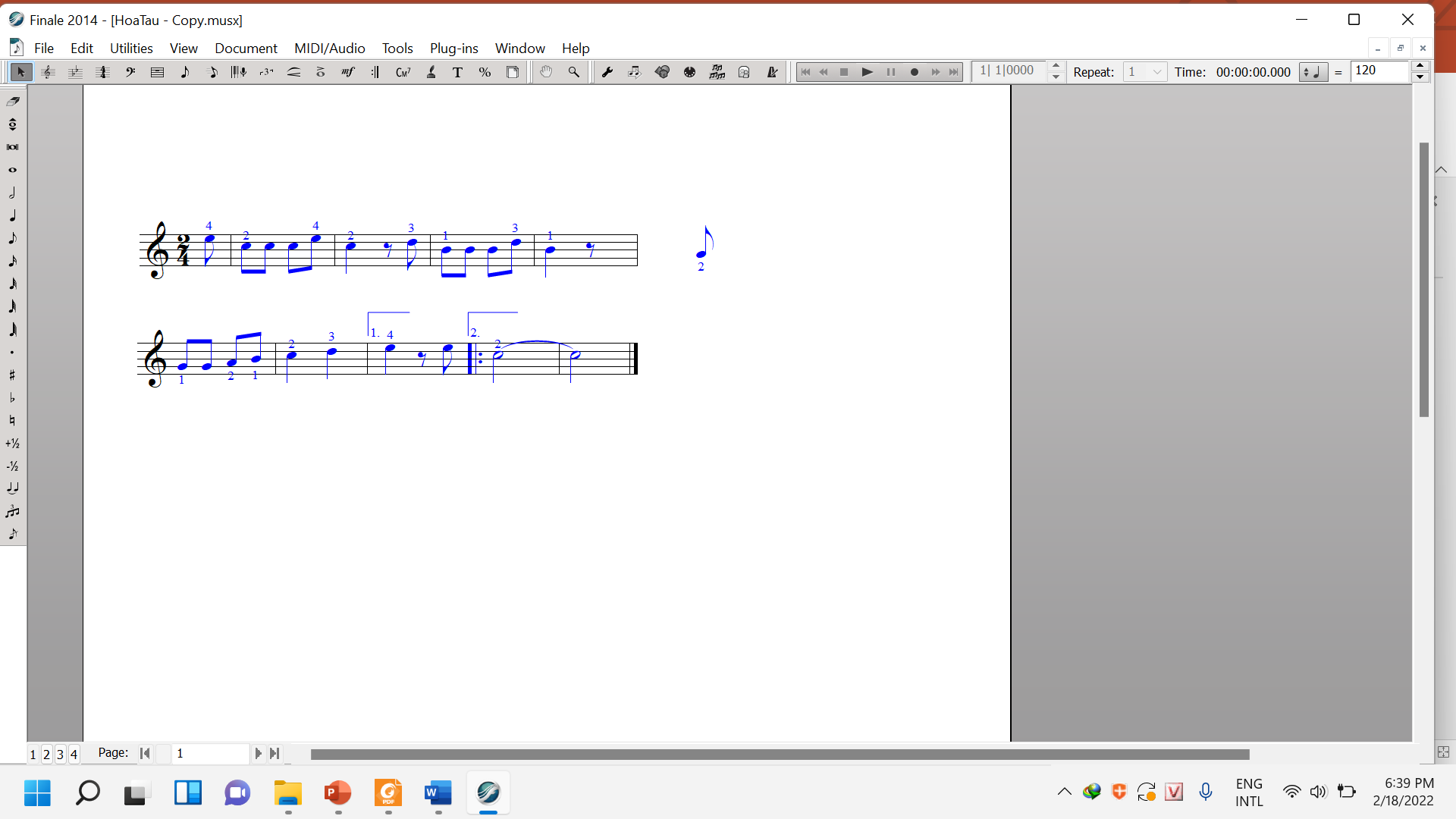 1
3
3
4
4
2
2
1
1
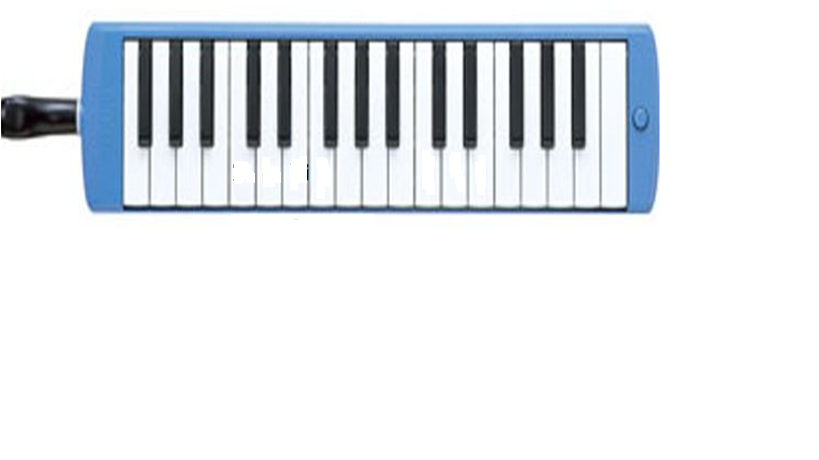 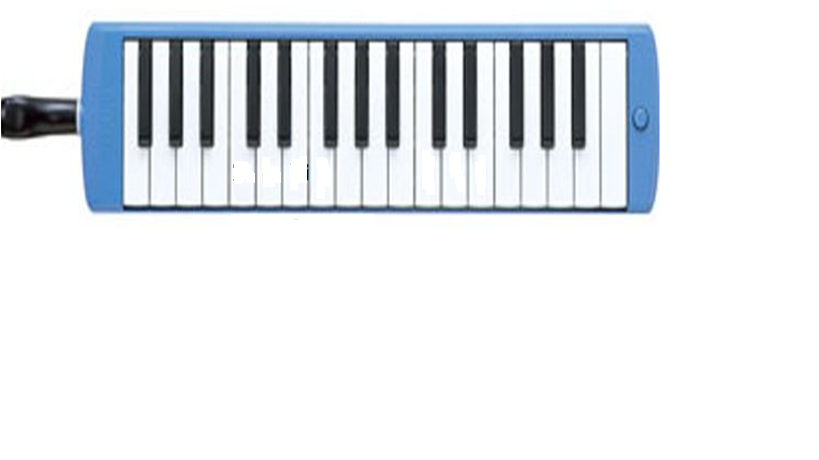 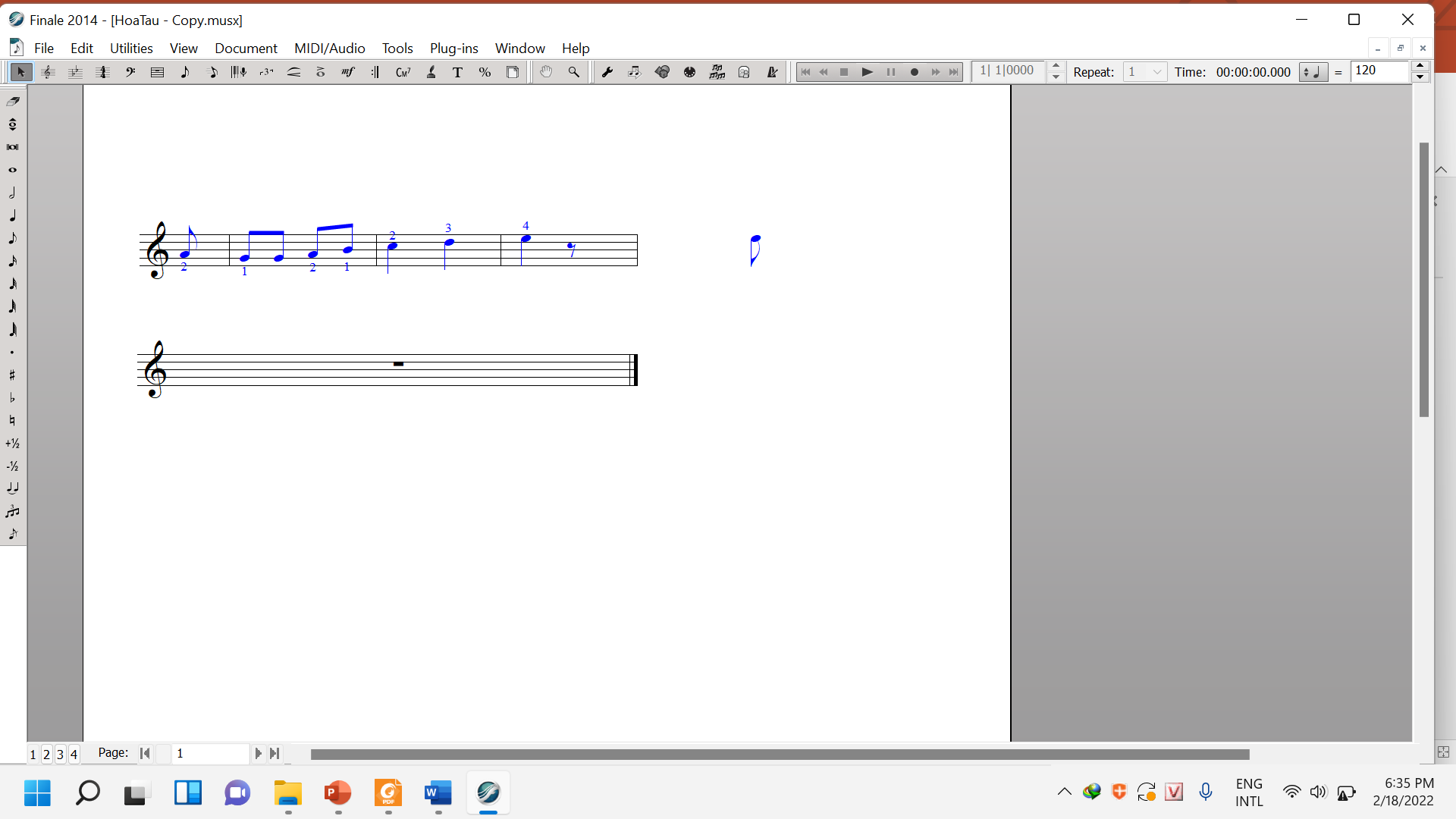 2
1
1
3
3
4
2
2
2
2
1
1
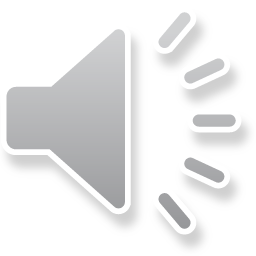 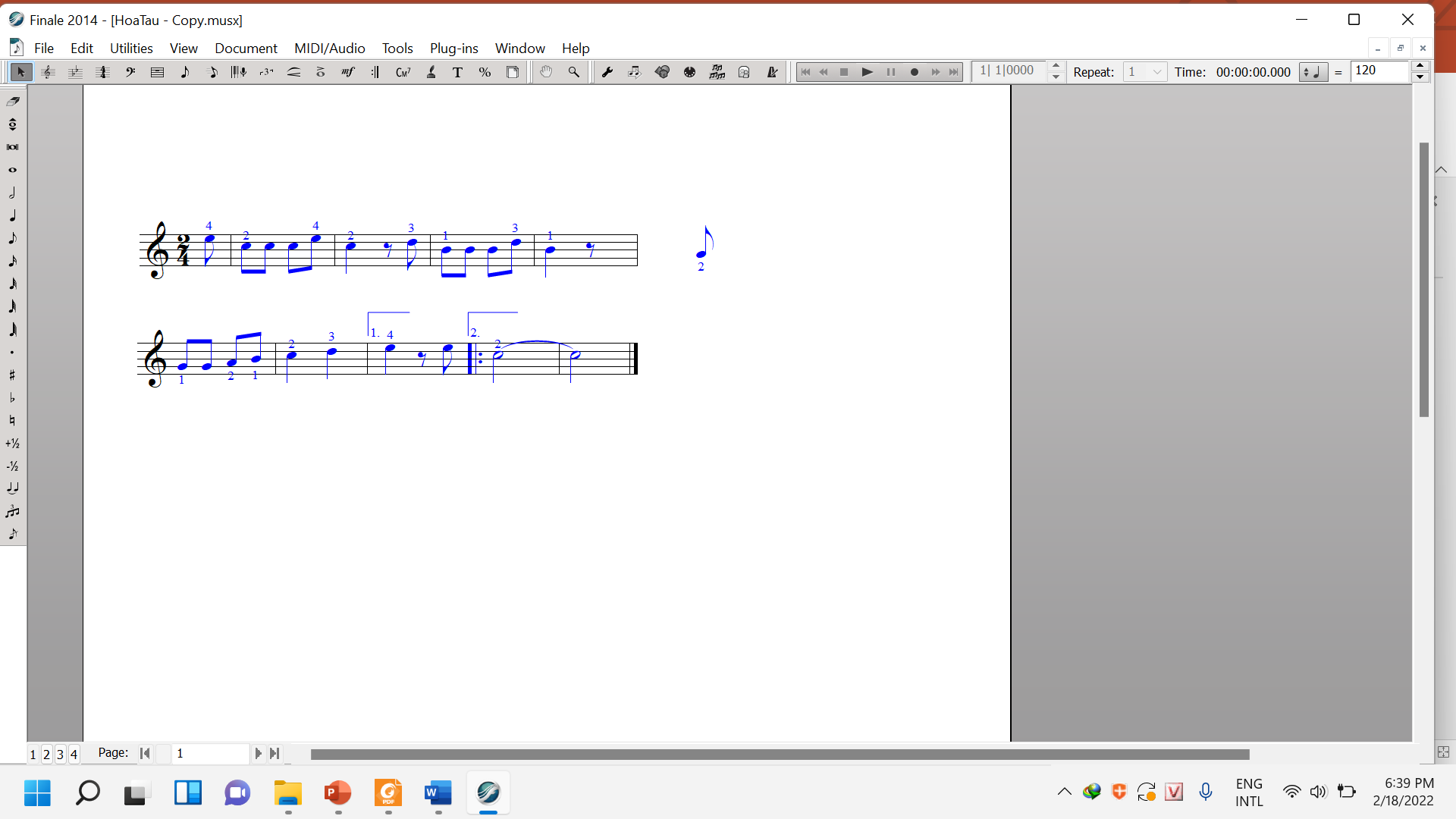 3
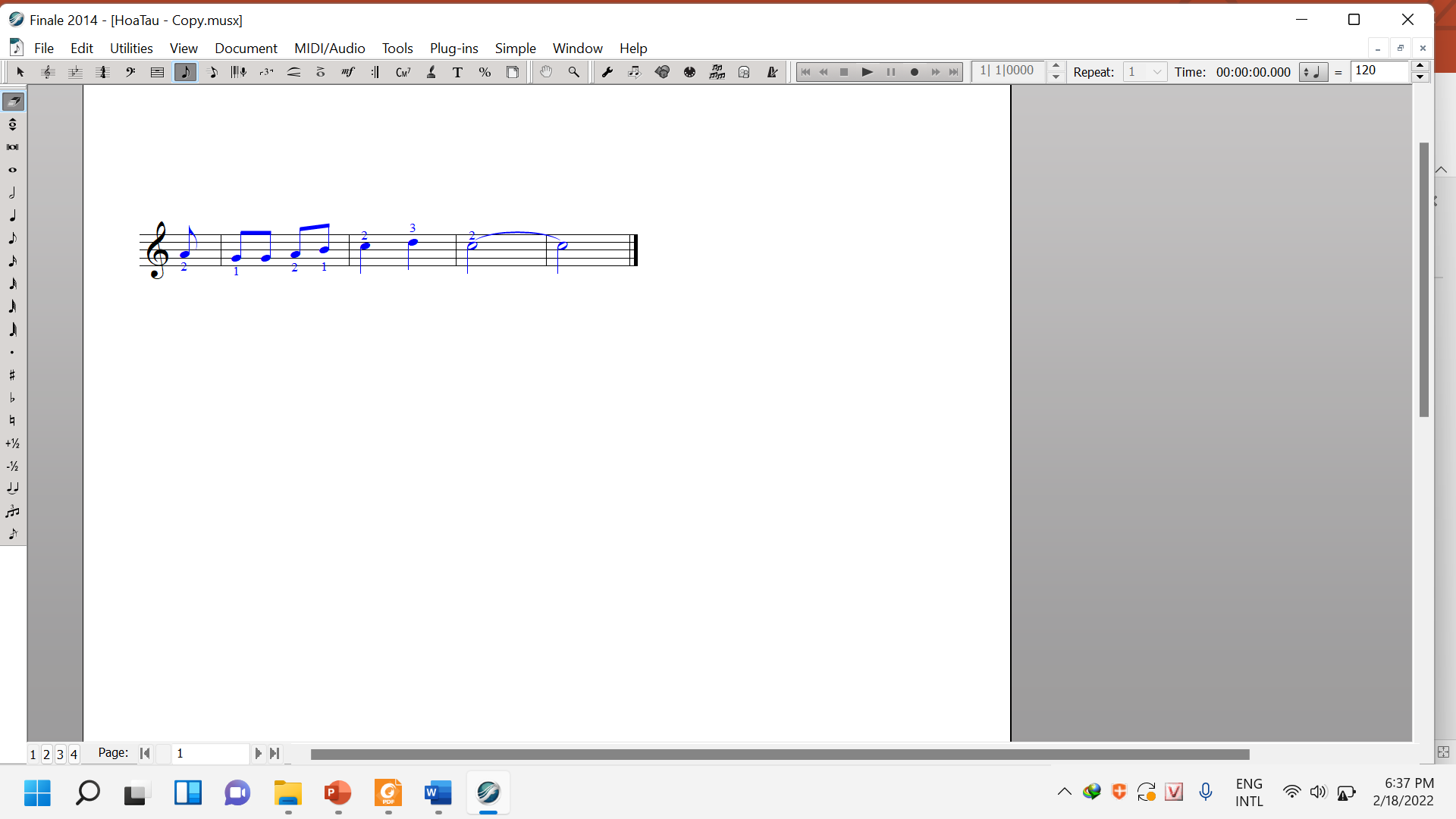 4
BÈ KÈN PHÍM 2
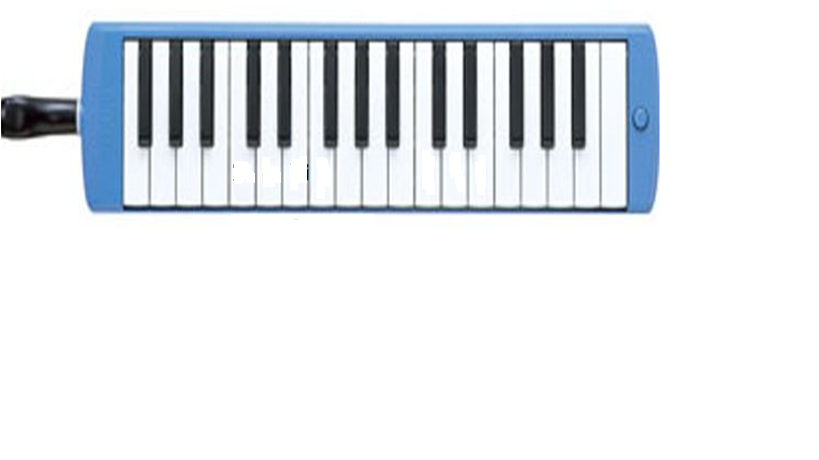 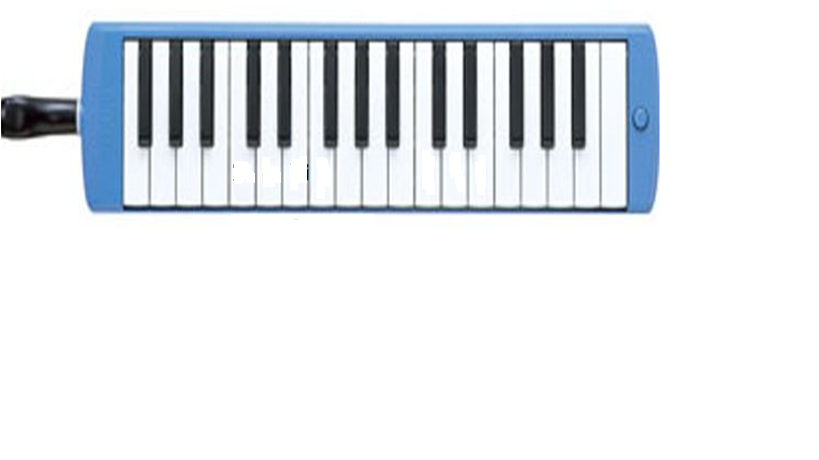 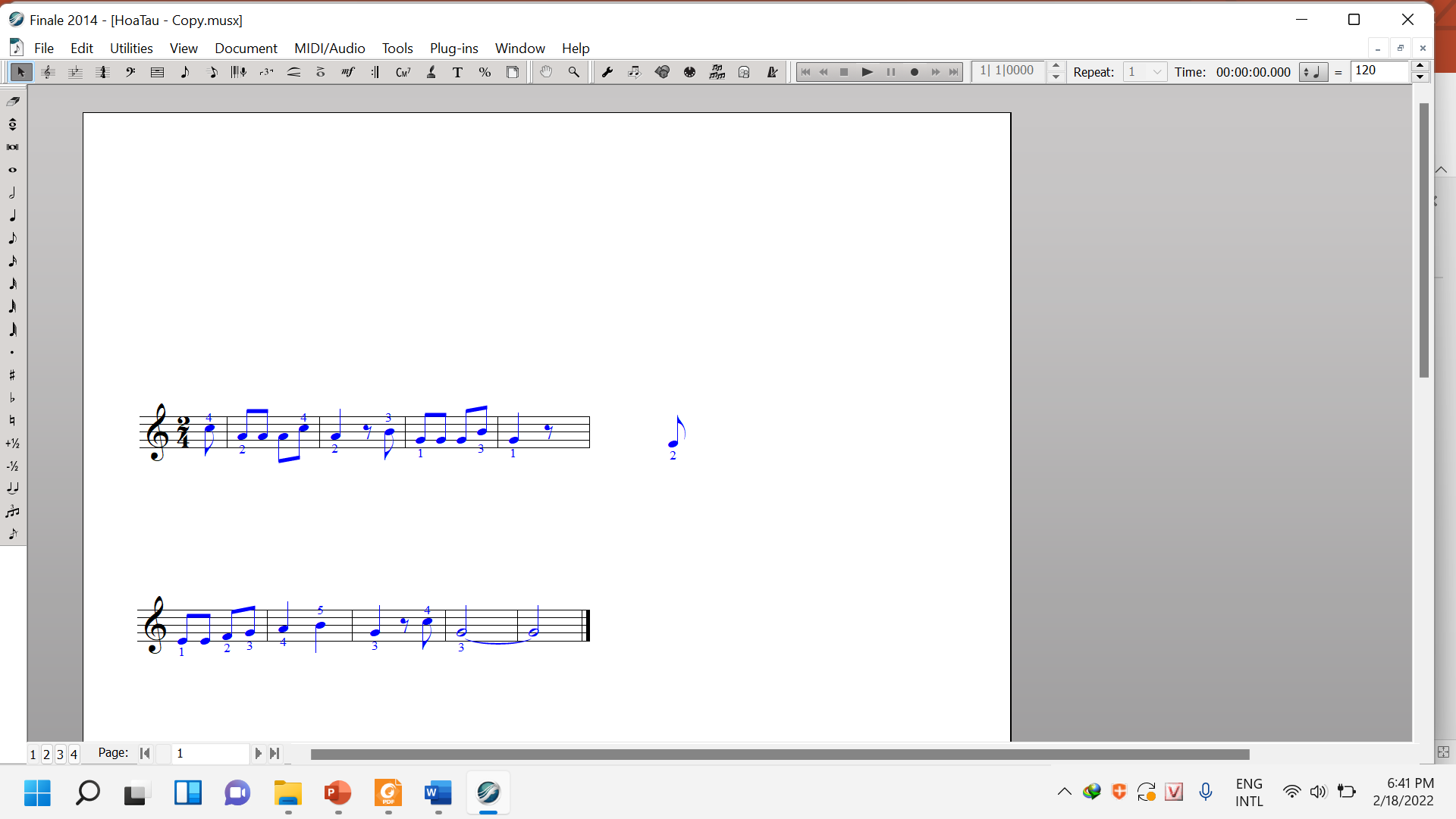 1
2
2
4
4
1
1
3
3
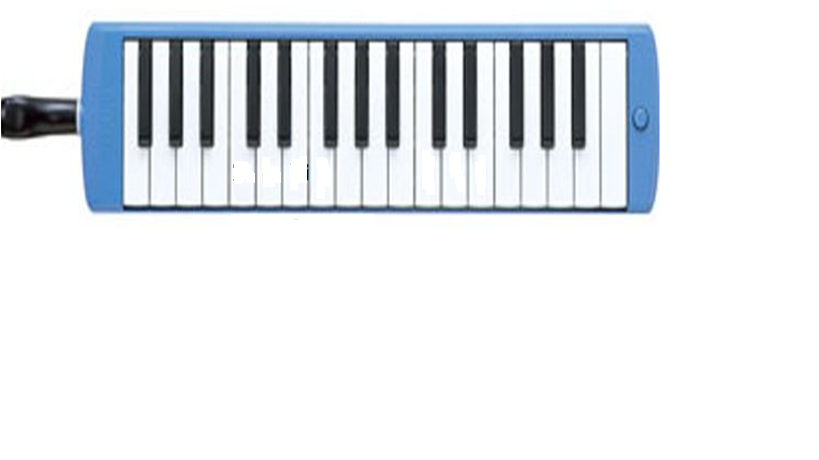 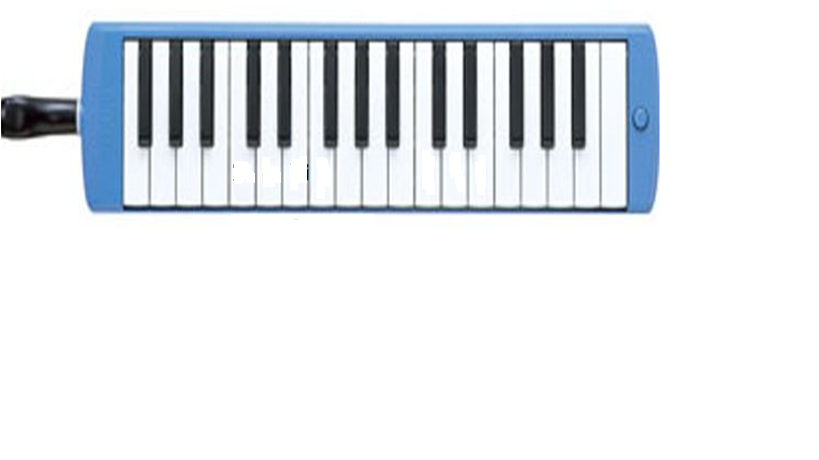 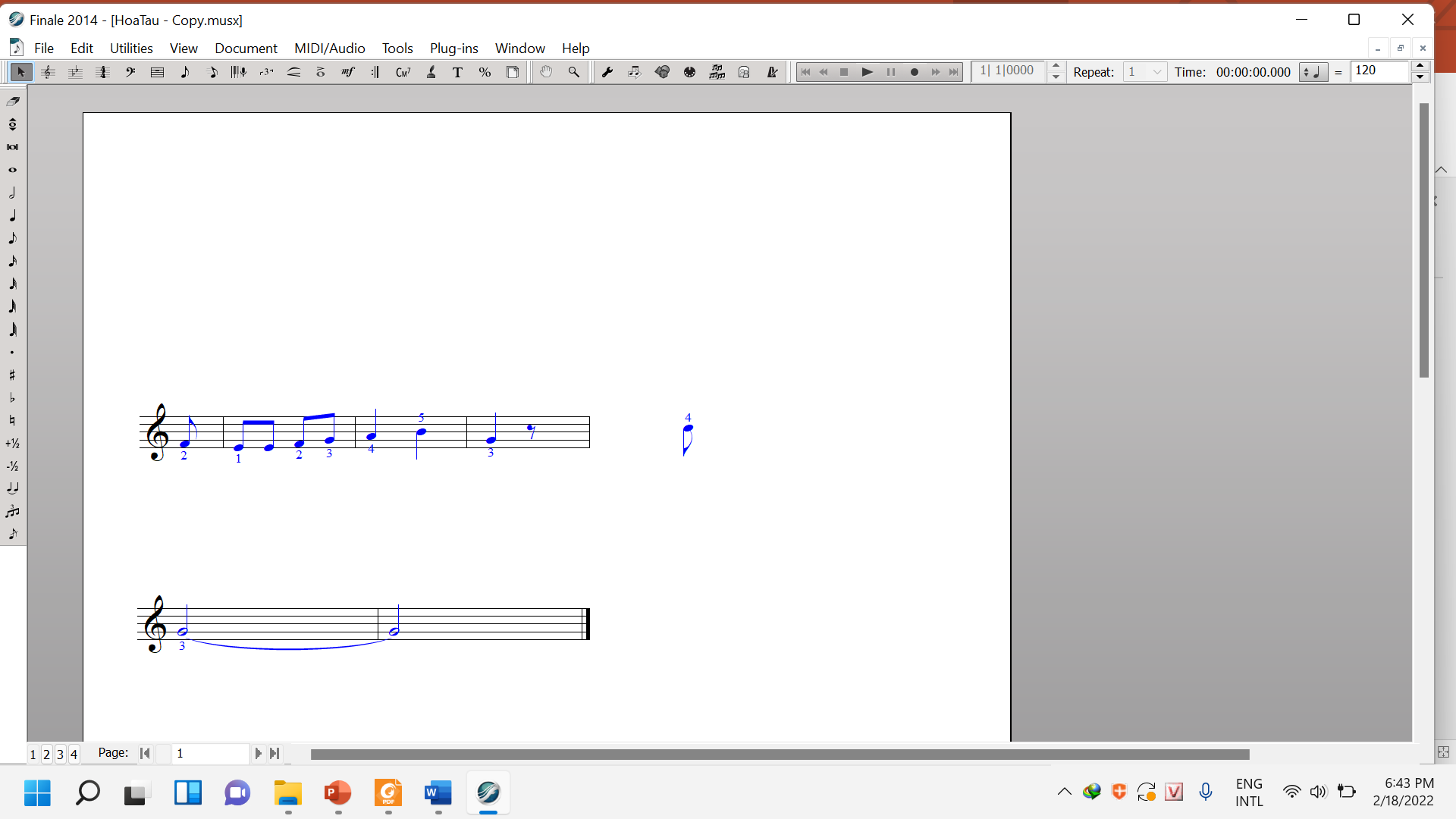 2
3
3
5
5
4
4
2
2
1
1
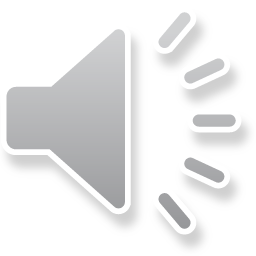 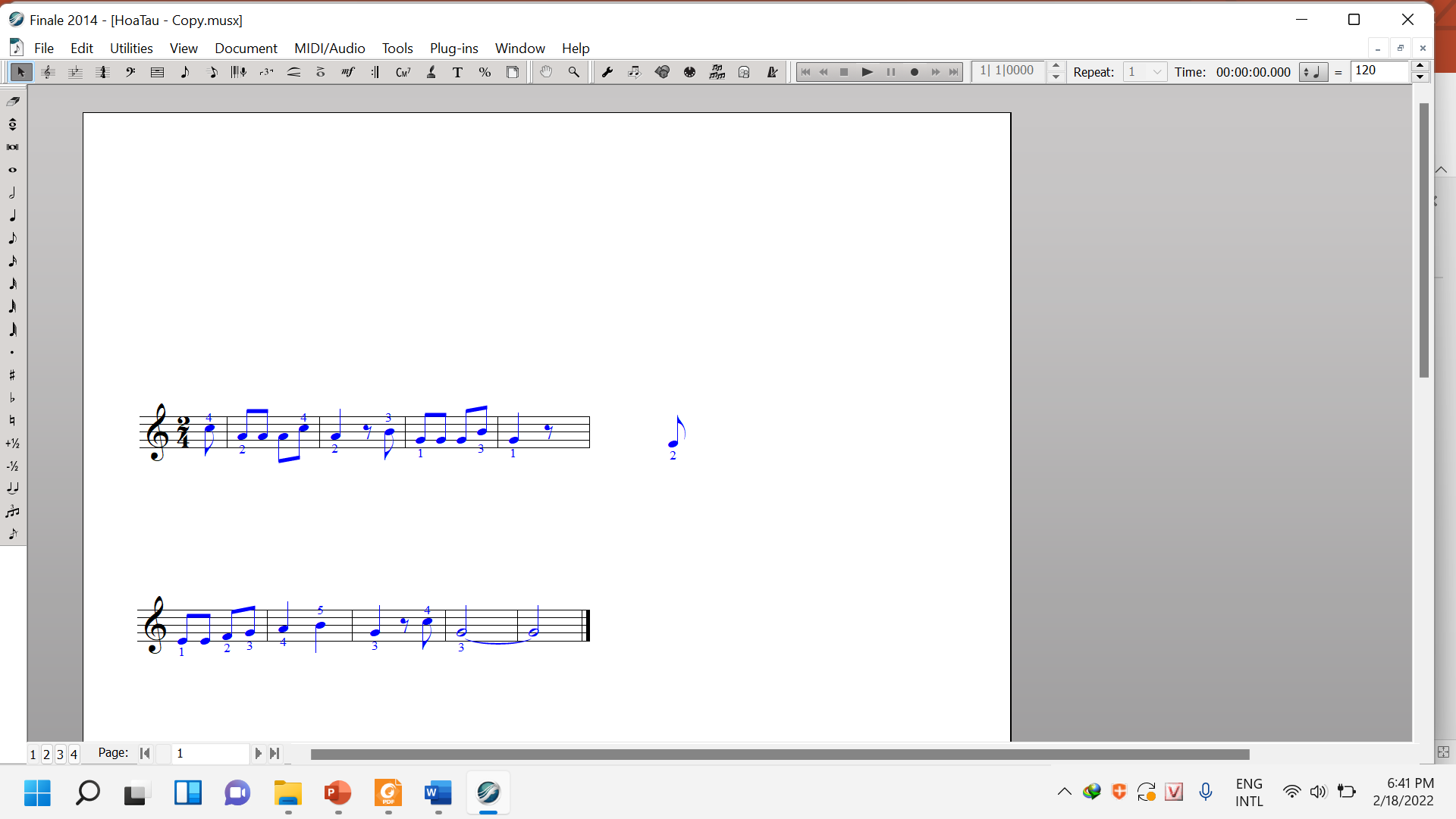 3
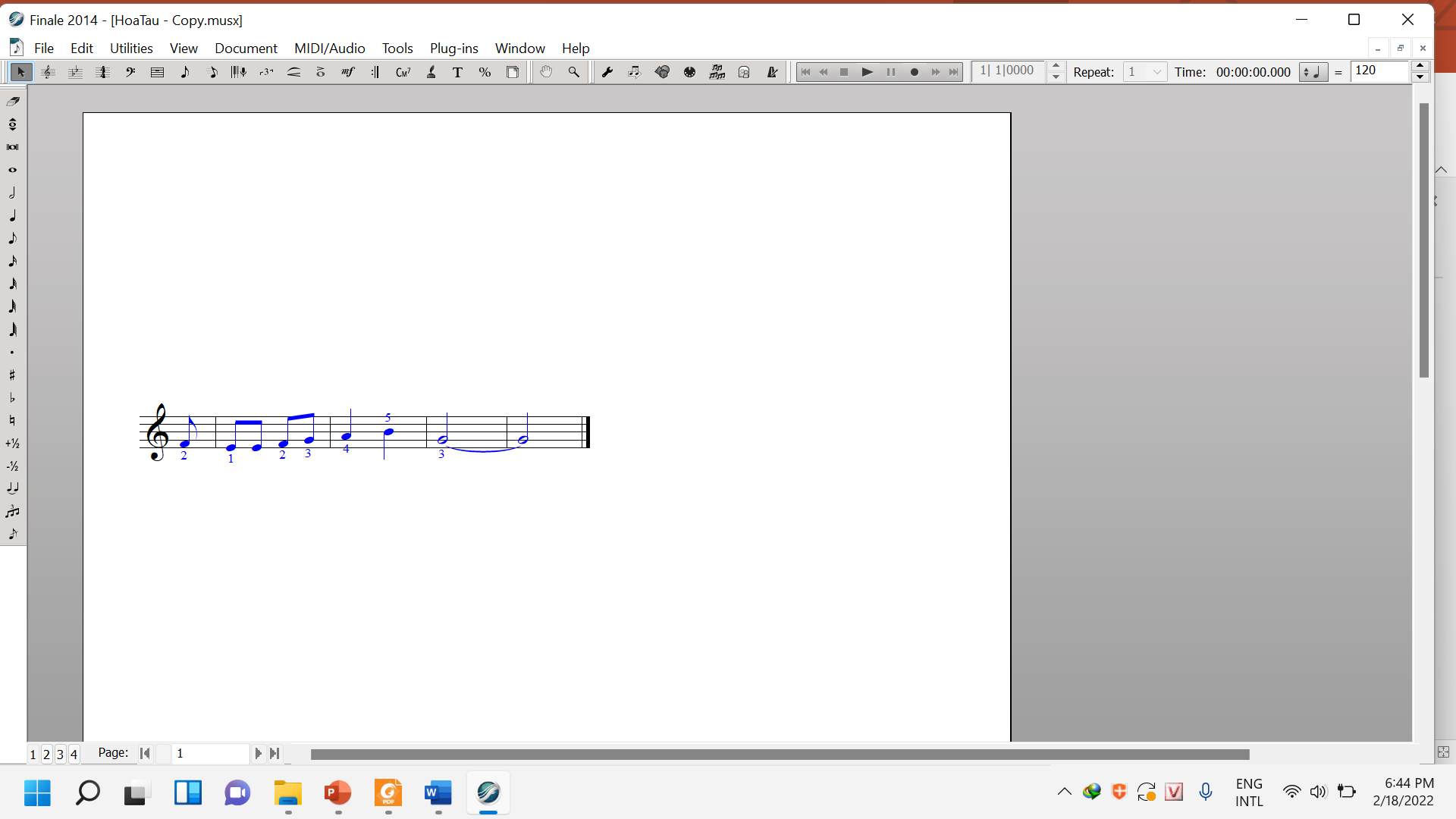 4
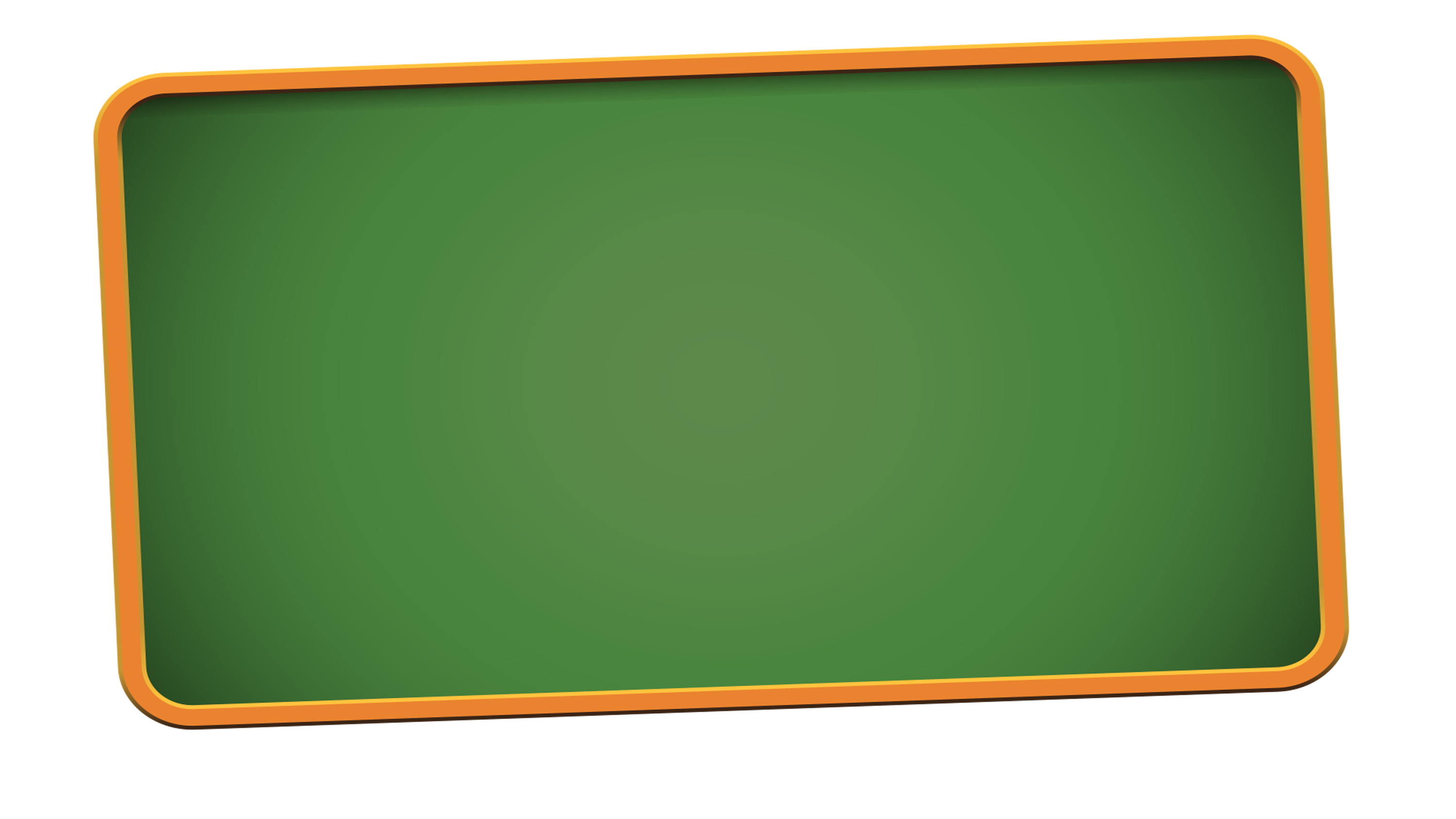 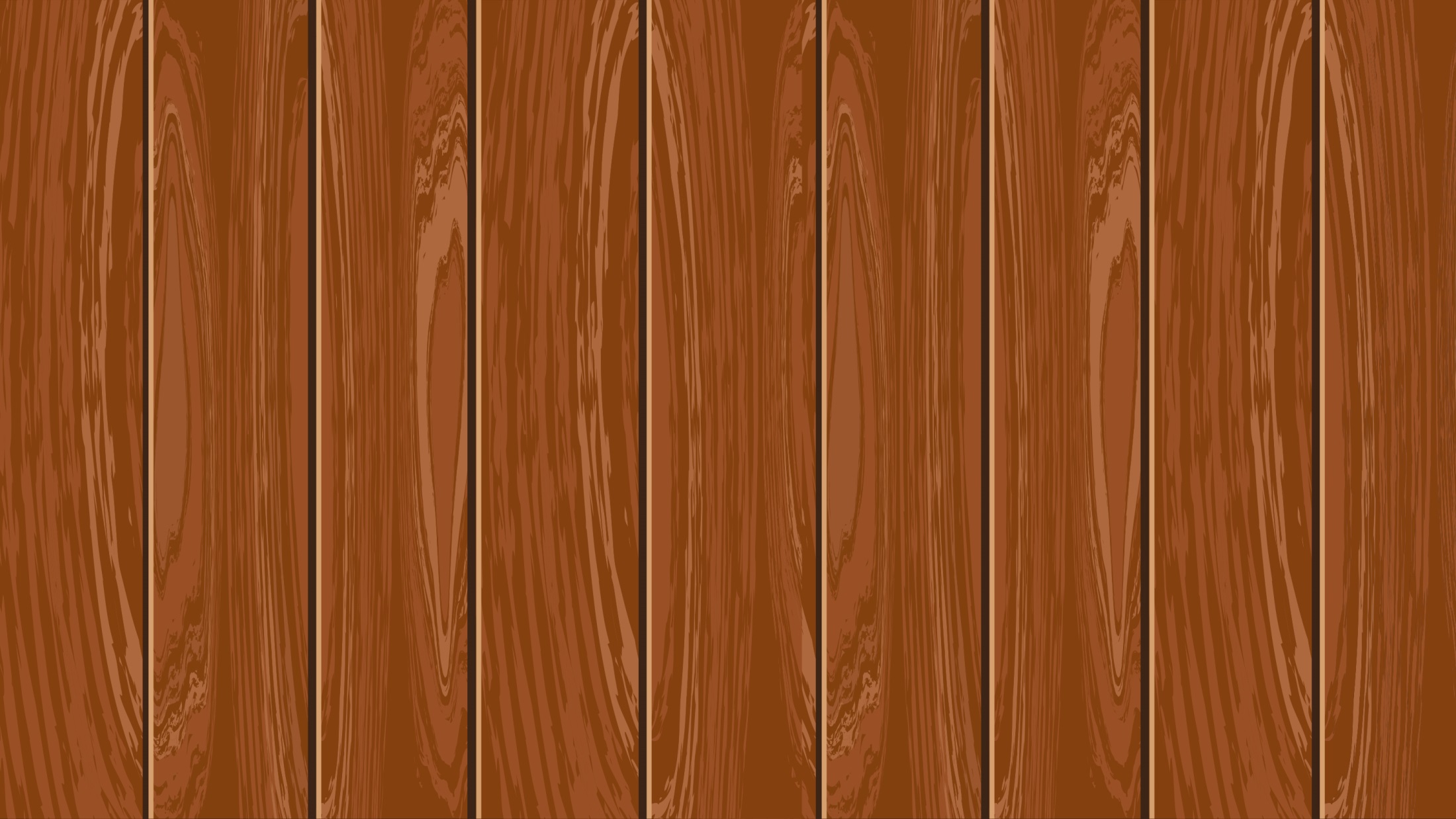 Thể hiện tiết tấu bằng nhạc cụ gõ 
và động tác cơ thể
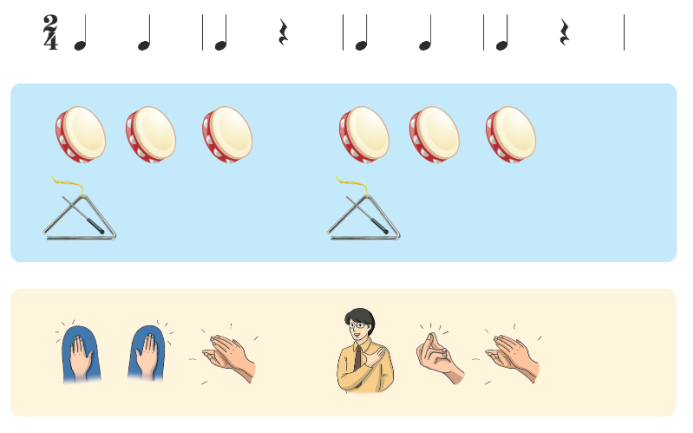 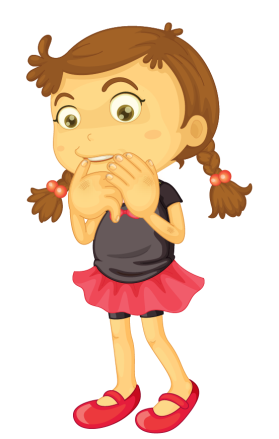 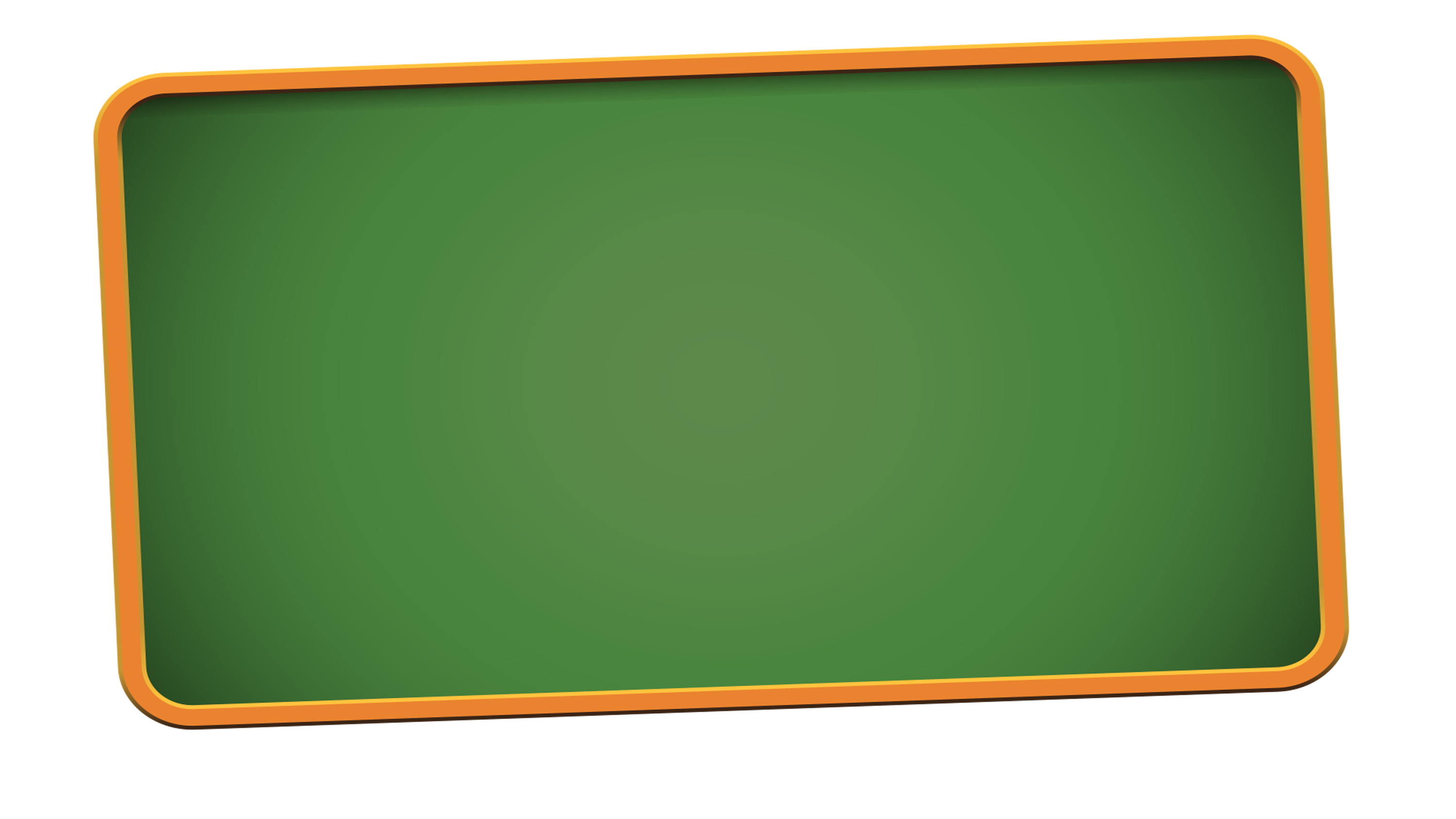 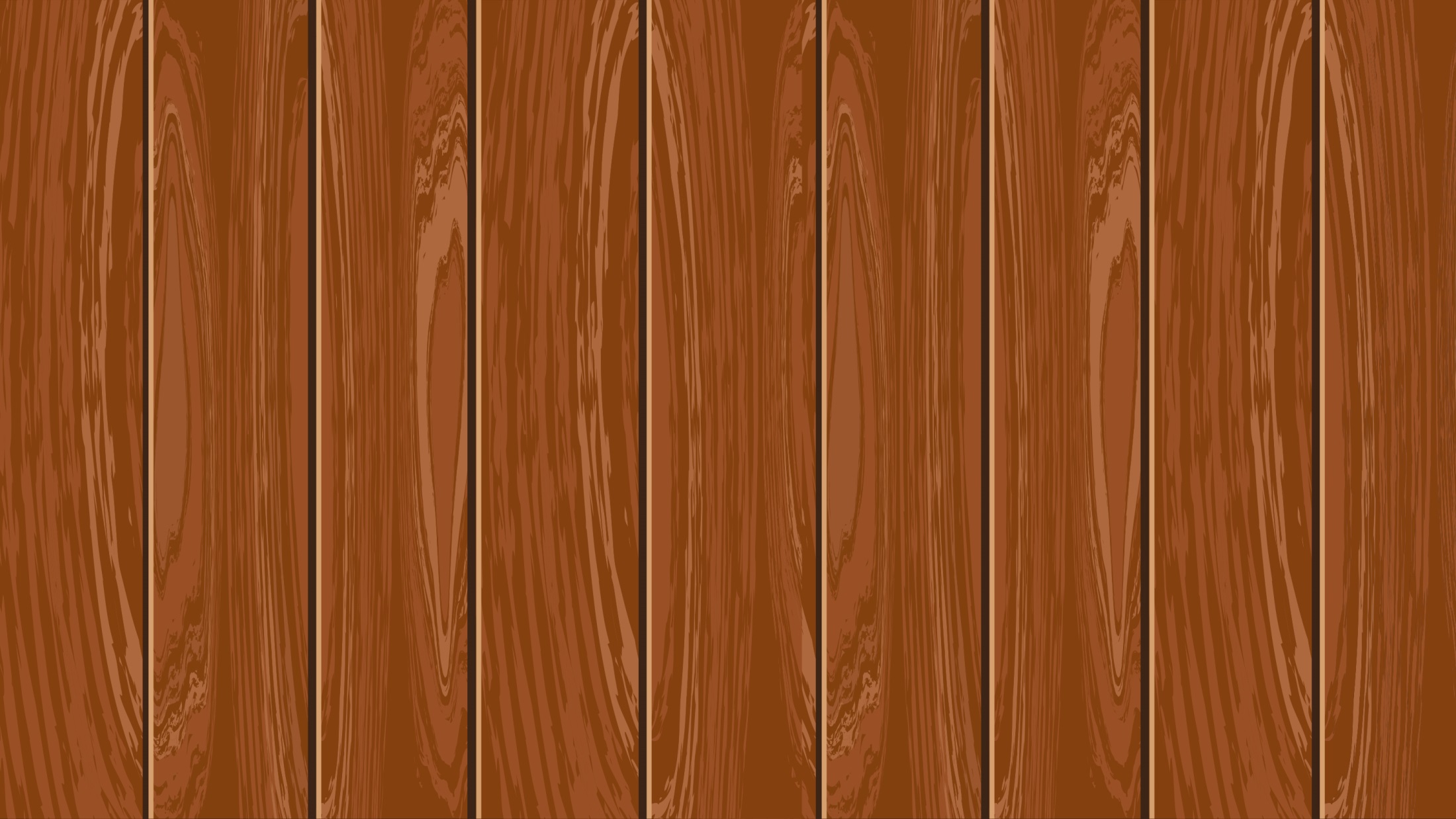 III. Ôn tập bài hát “ƯỚC MƠ XANH”
Luyện thanh theo mẫu
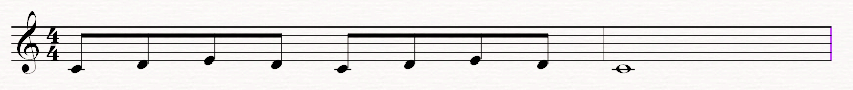 Mi...i....i.....i...Ma...a....a....a......a........
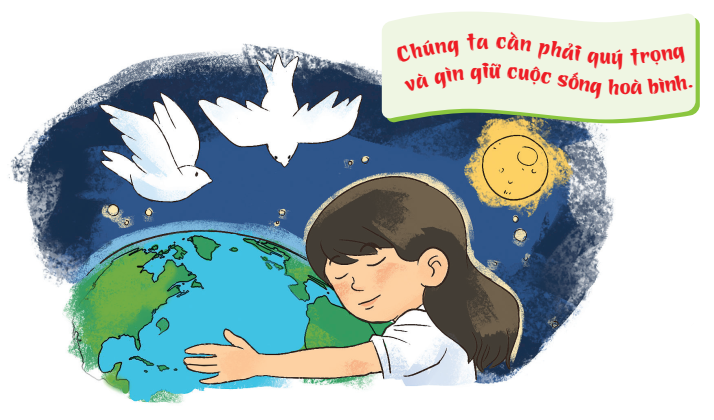 DẶN DÒ, NHẮC NHỞ
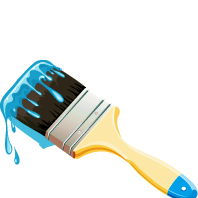 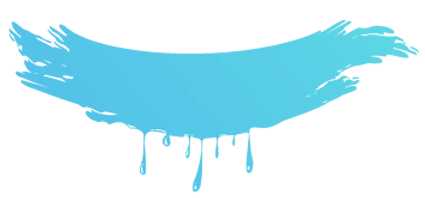 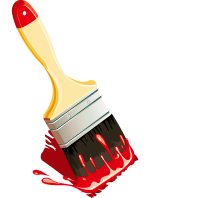 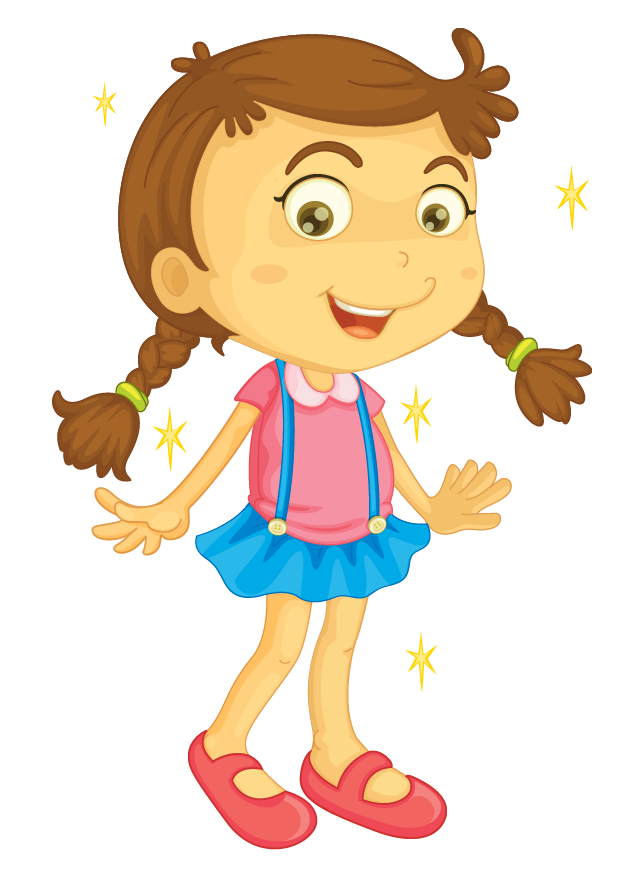 ĐỌC THÀNH THẠO 
BÀI ĐỌC NHẠC SỐ 7
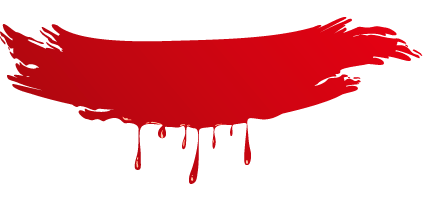 ÔN TẬP BÀI HÒA TẤU
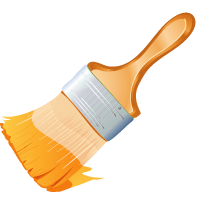 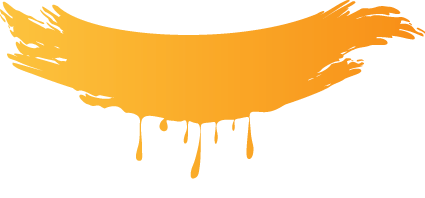 HỌC THUỘC BÀI HÁT
 ƯỚC MƠ XANH KẾT HỢP GÕ ĐỆM
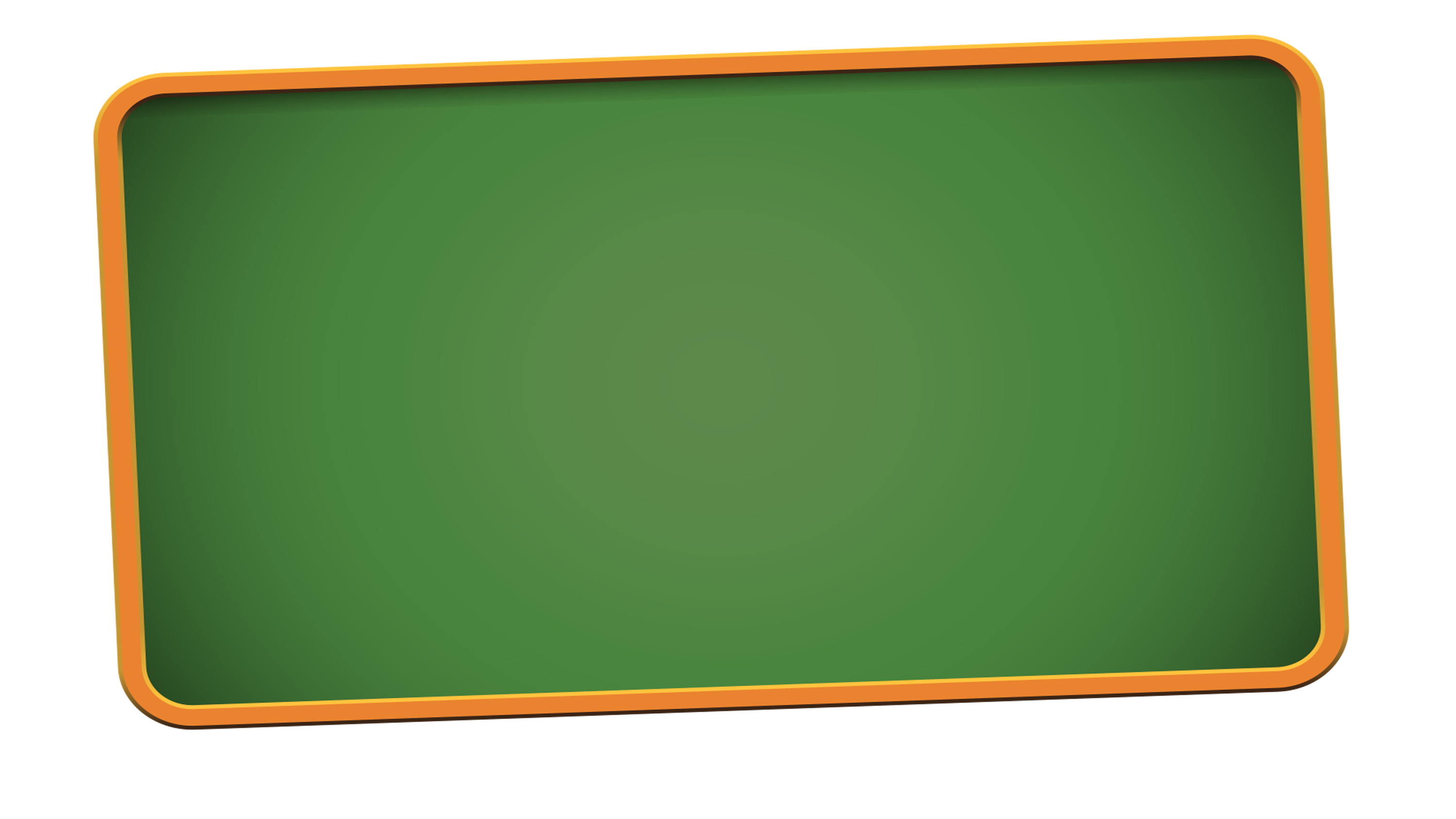 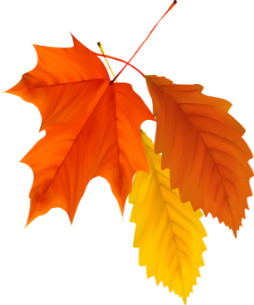 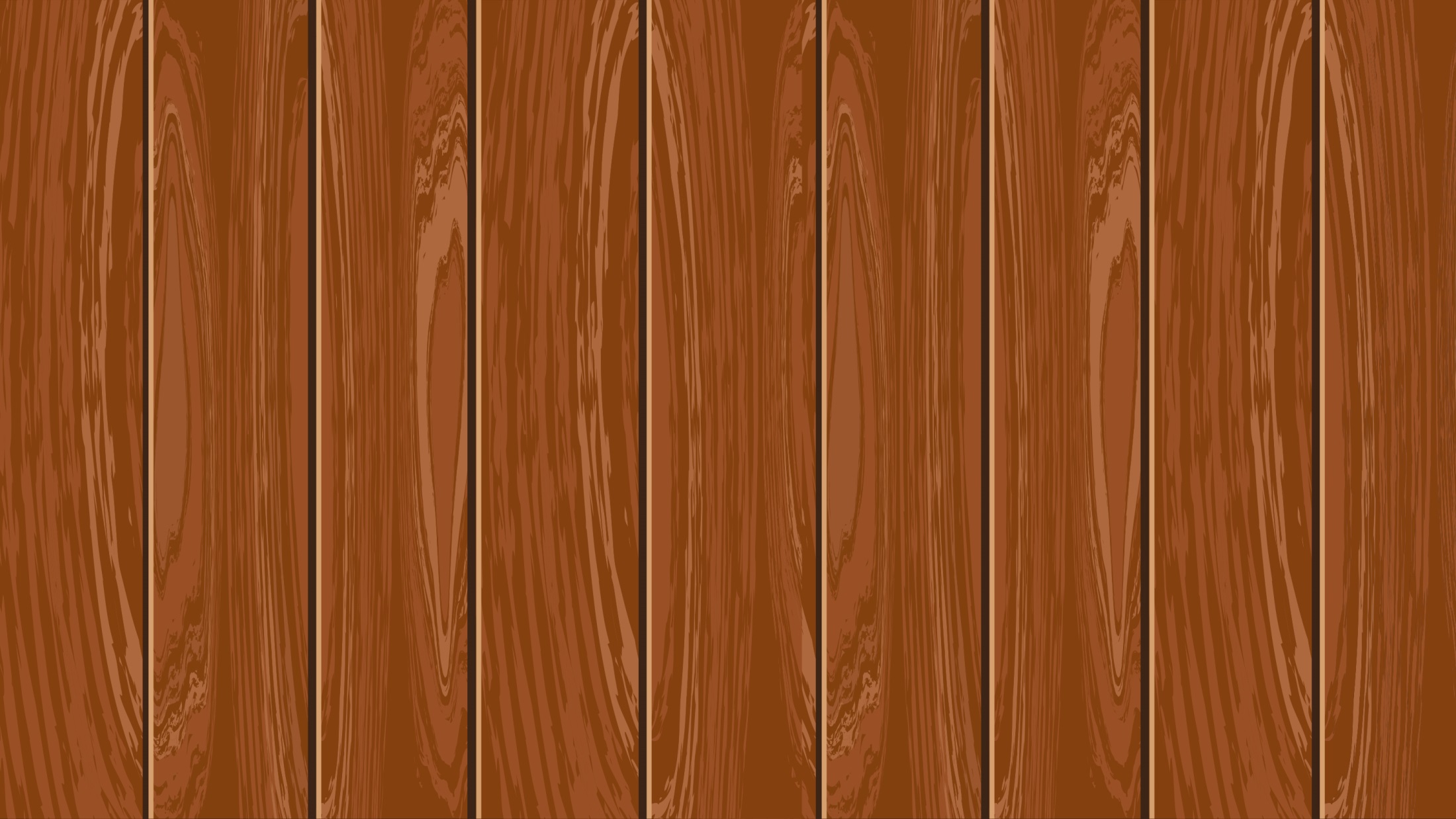 THANK YOU 
AND 
GOODBYE！
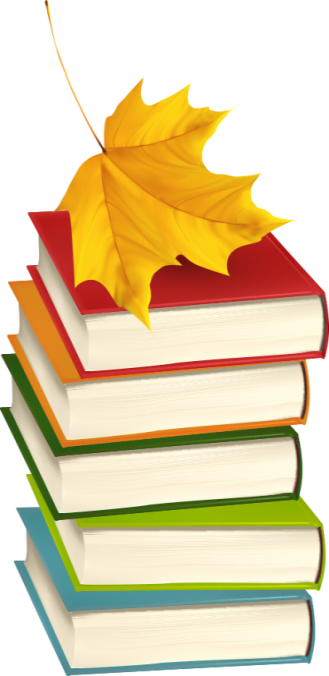 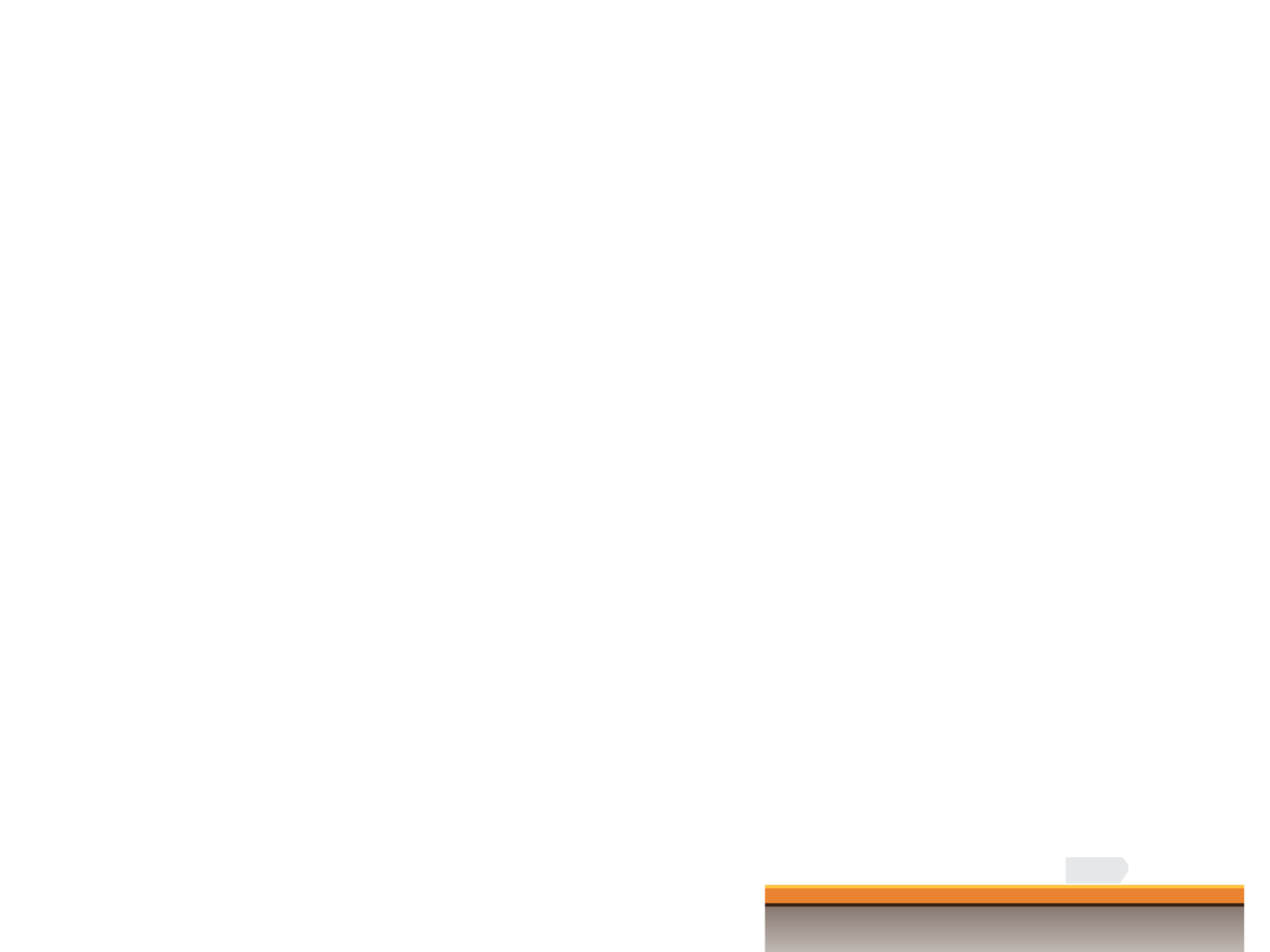